Cutaneous Soft Tissue Tumors for Surgical Pathologists

(Spindle cell diagnoses you don’t want to miss!)
Jerad M. Gardner, MD

Dermatopathologist & Section Head of Bone/Soft Tissue Pathology
Geisinger Medical Center
Danville, Pennsylvania, USA
Disclosures
Revenue sharing: YouTube
Stock/Equity Ownership: Kiko, GOOG, APPL, Pathpresenter
Publishing royalties: Elsevier, Innovative Science Press
More COI details: http://bit.ly/coi-jmg
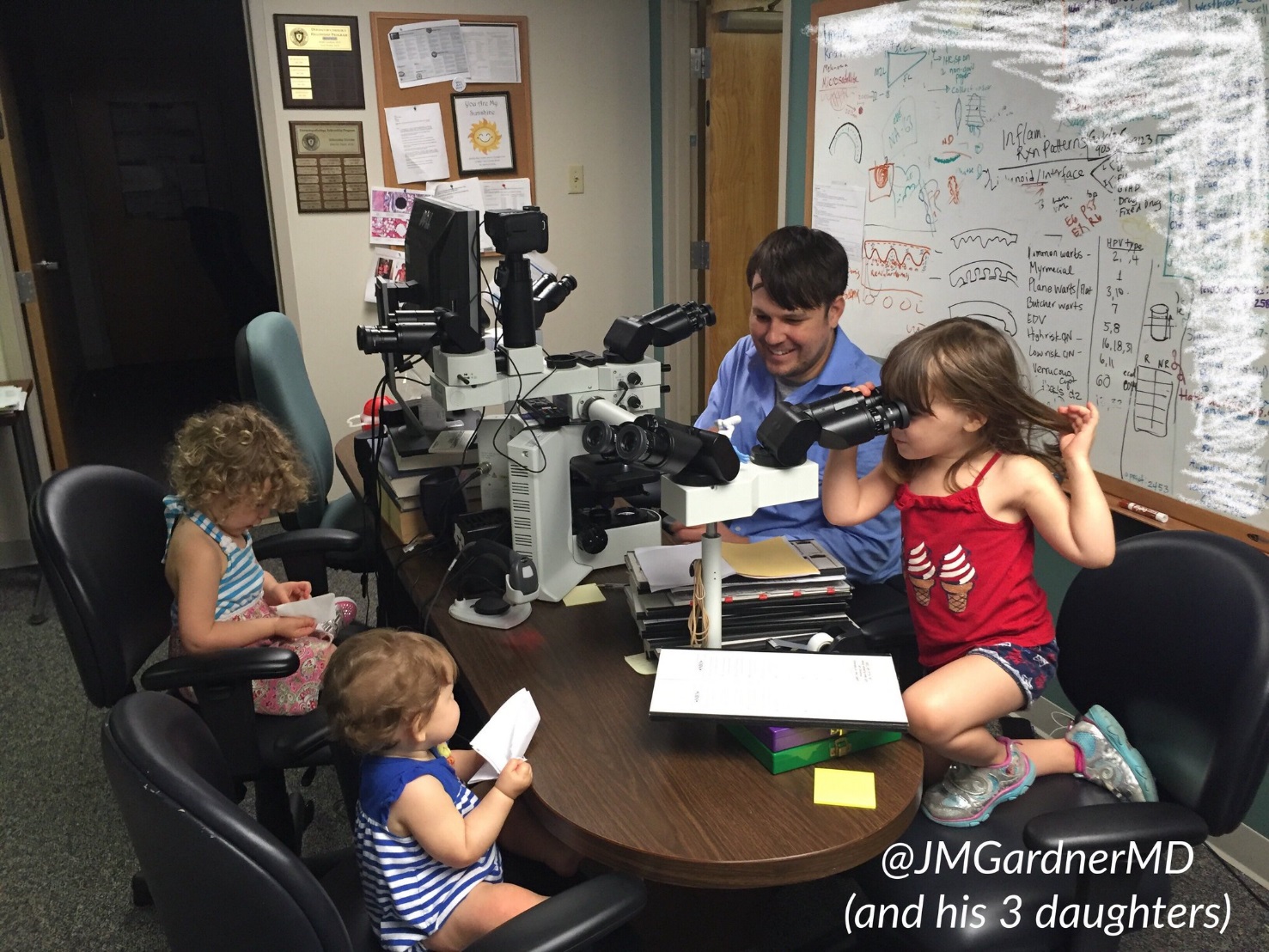 @JMGardnerMD
JMGardnerMD@gmail.com      
Social Media 101: kikoxp.com/posts/15217
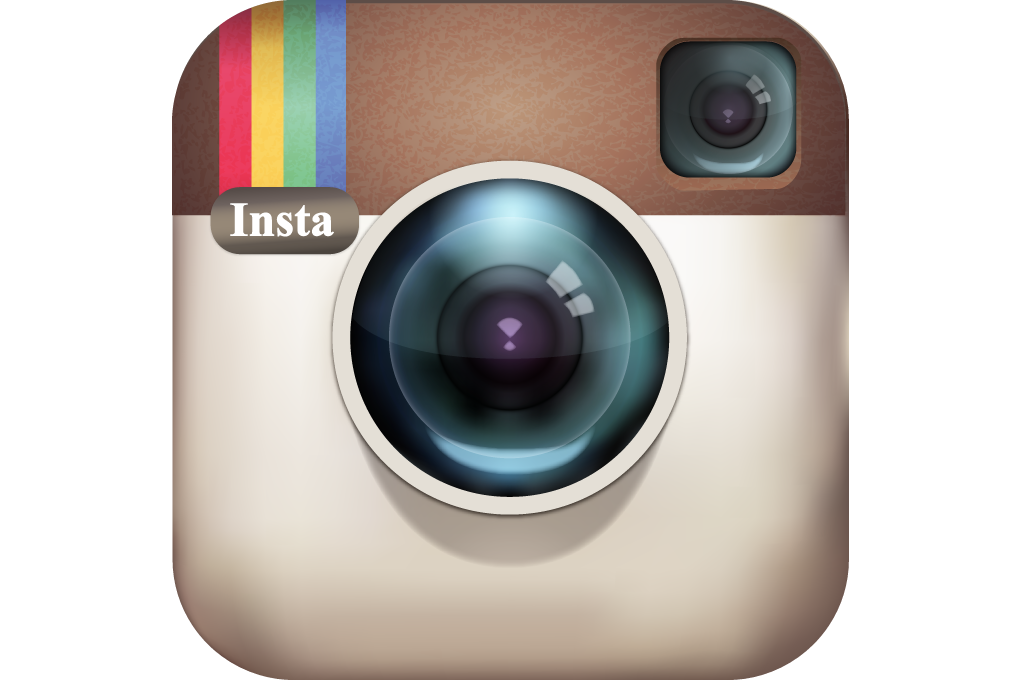 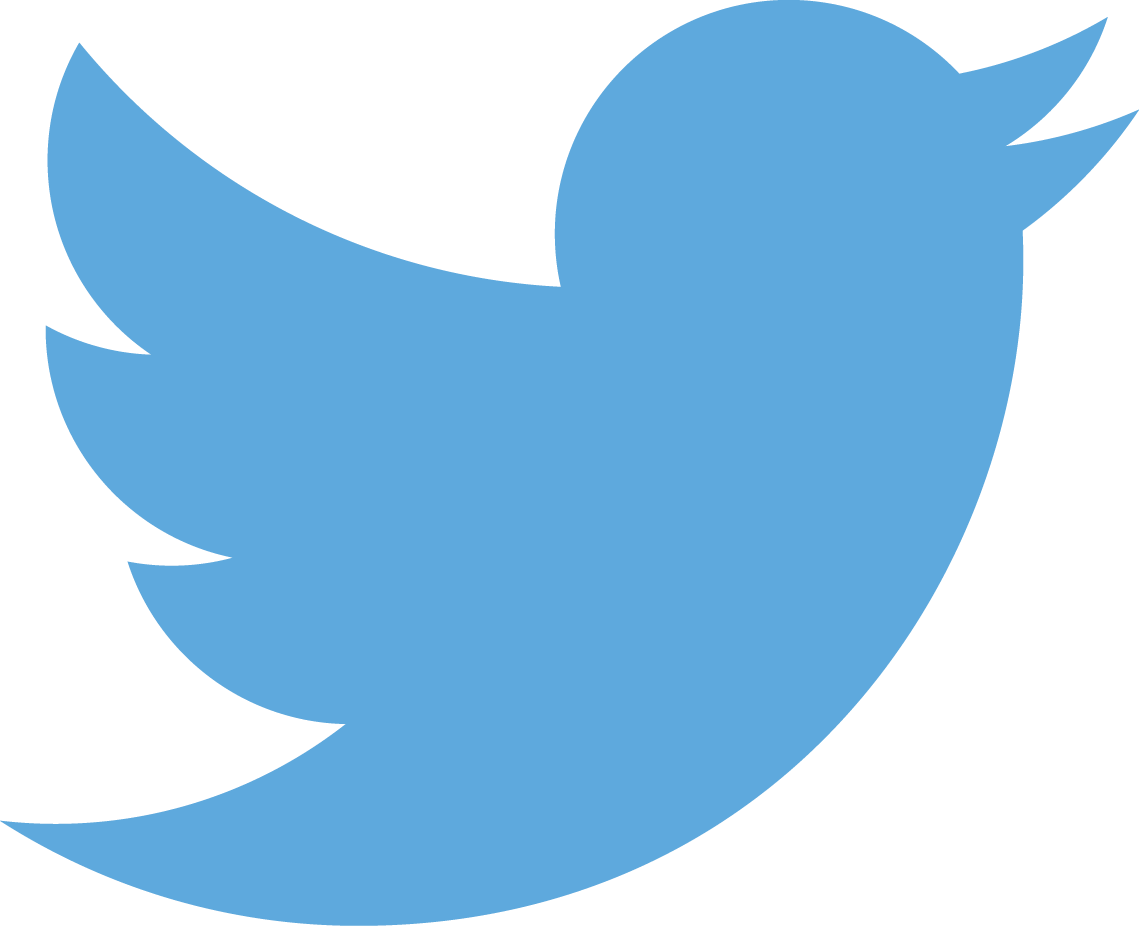 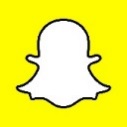 A complete organized library of all my videos, digital slides, pics, & sample pathology reports
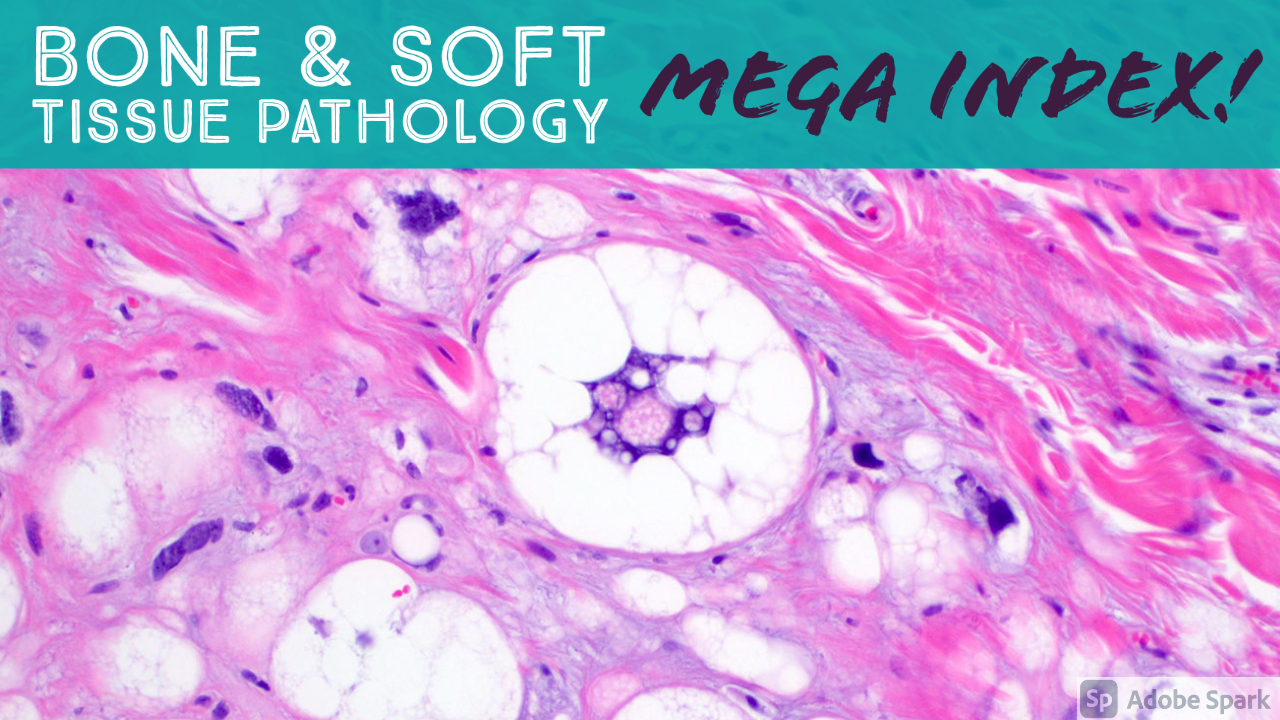 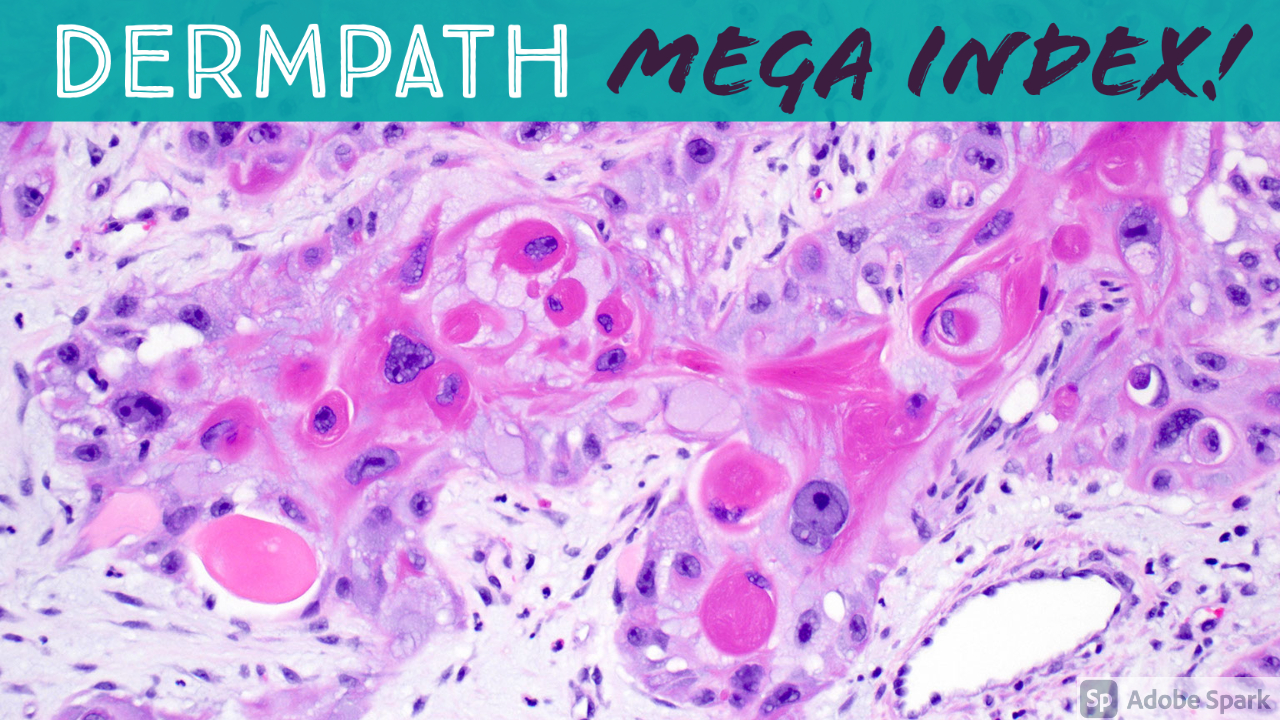 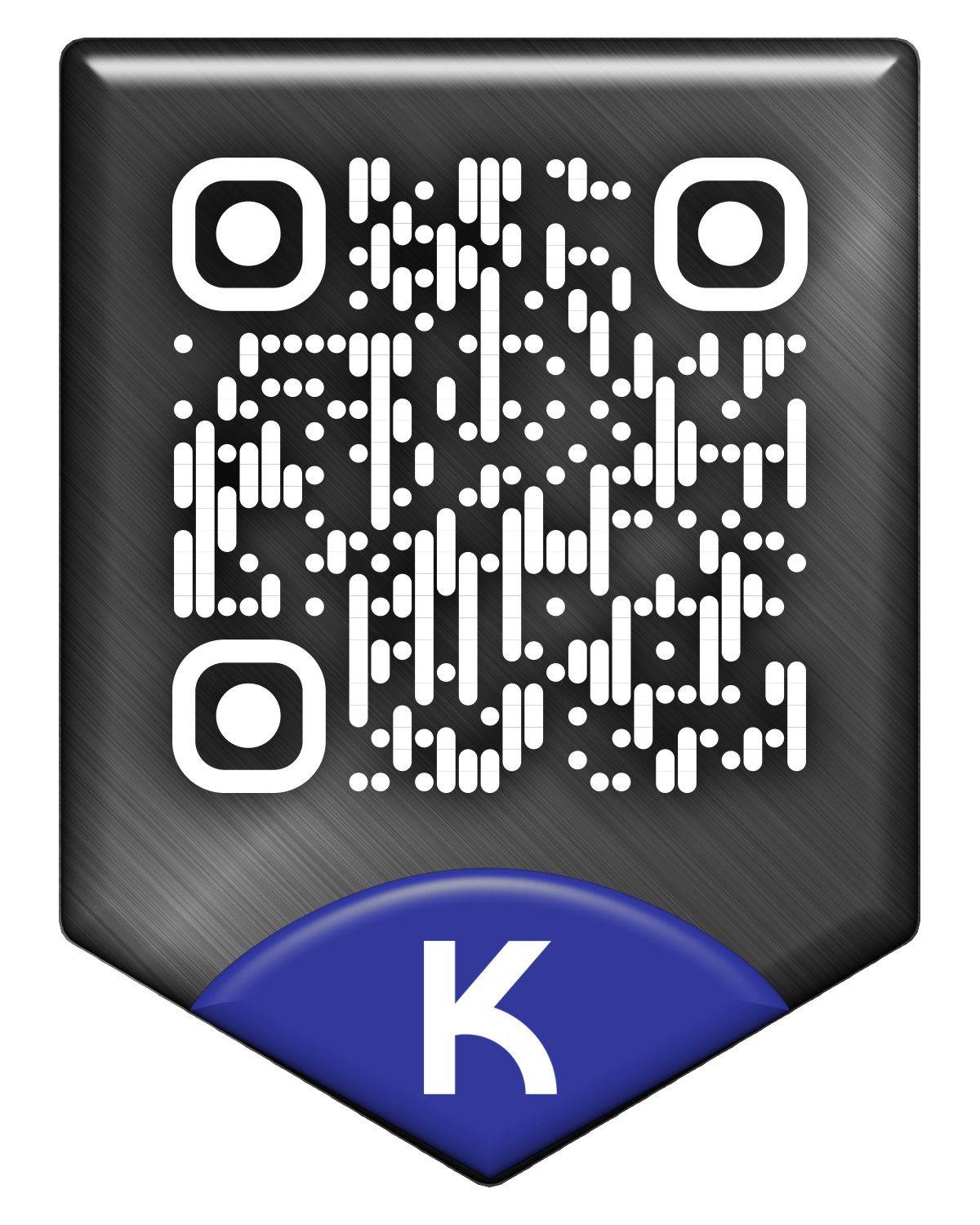 kikoxp.com/posts/5083
kikoxp.com/posts/5084
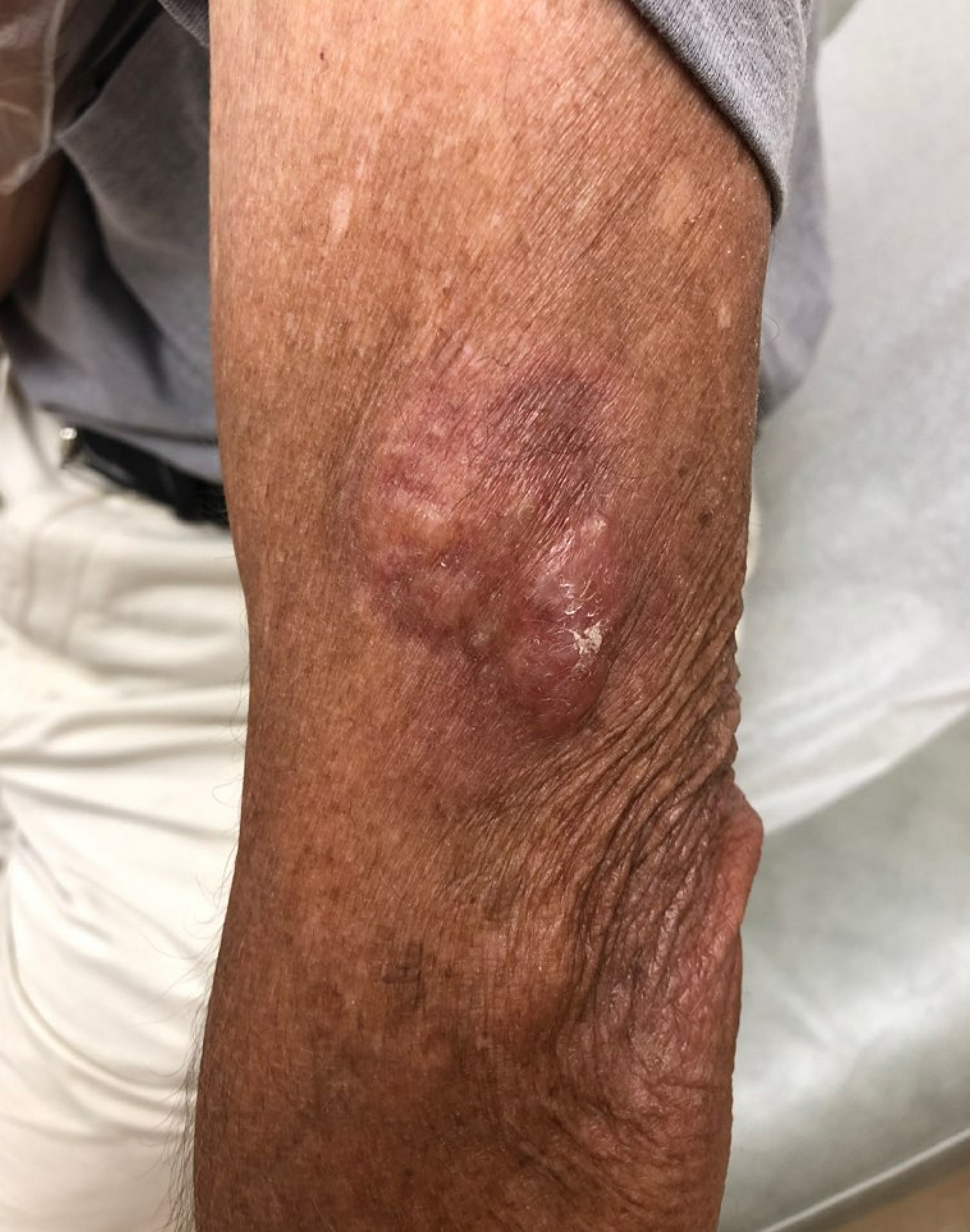 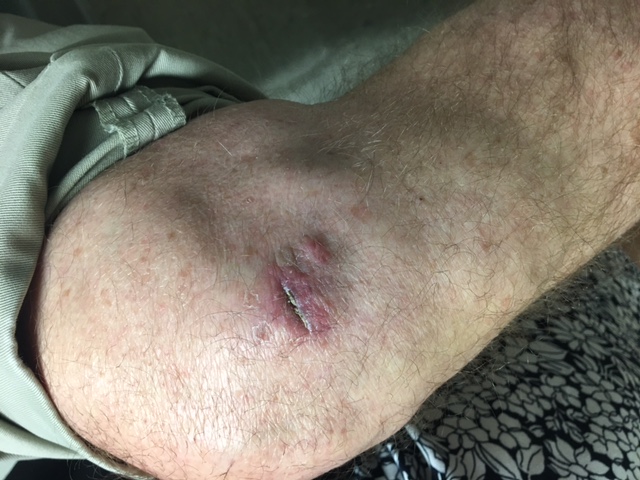 @JMGardnerMD
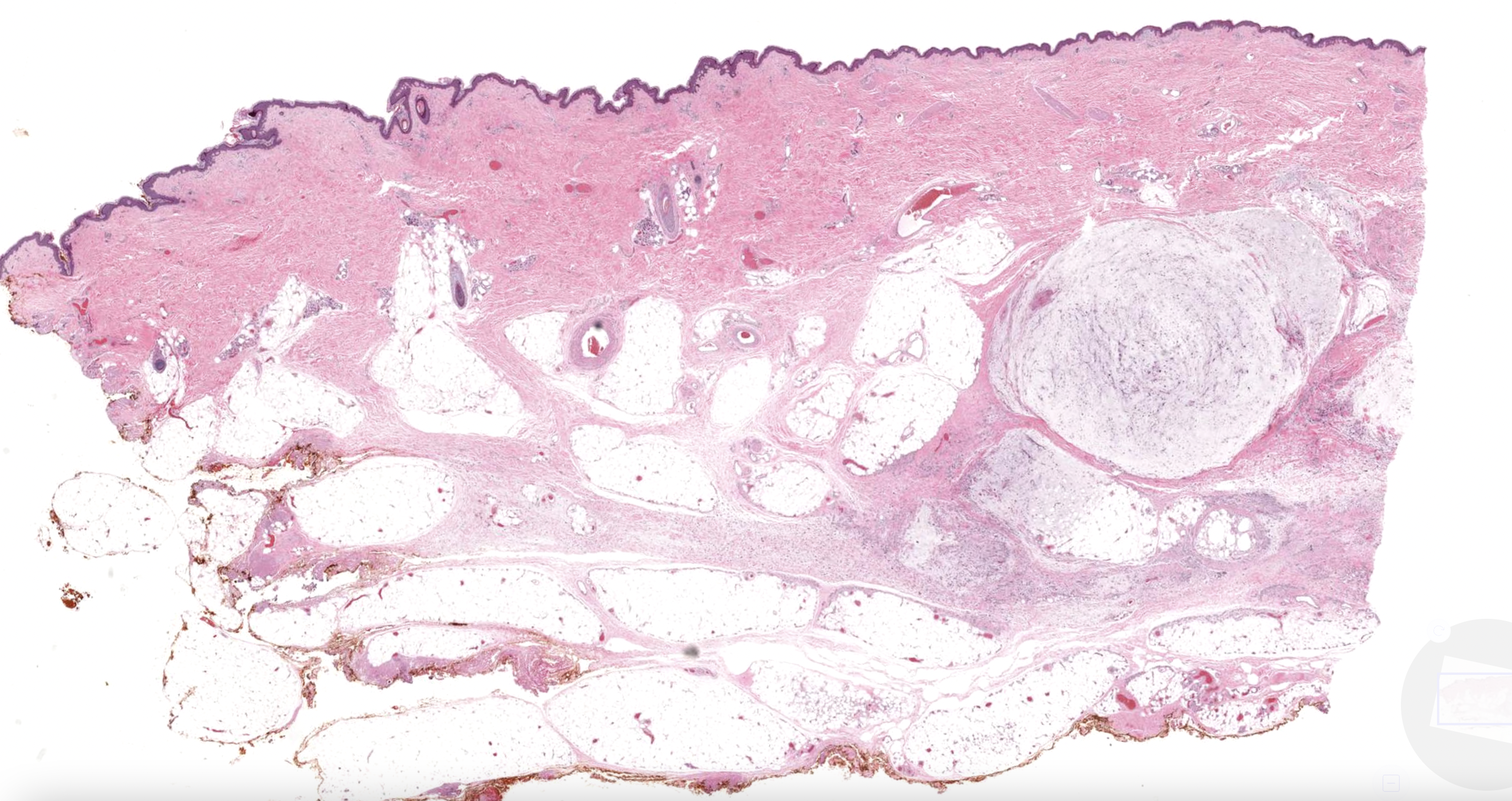 Digital slide of this case: https://kikoxp.com/posts/6807
@JMGardnerMD
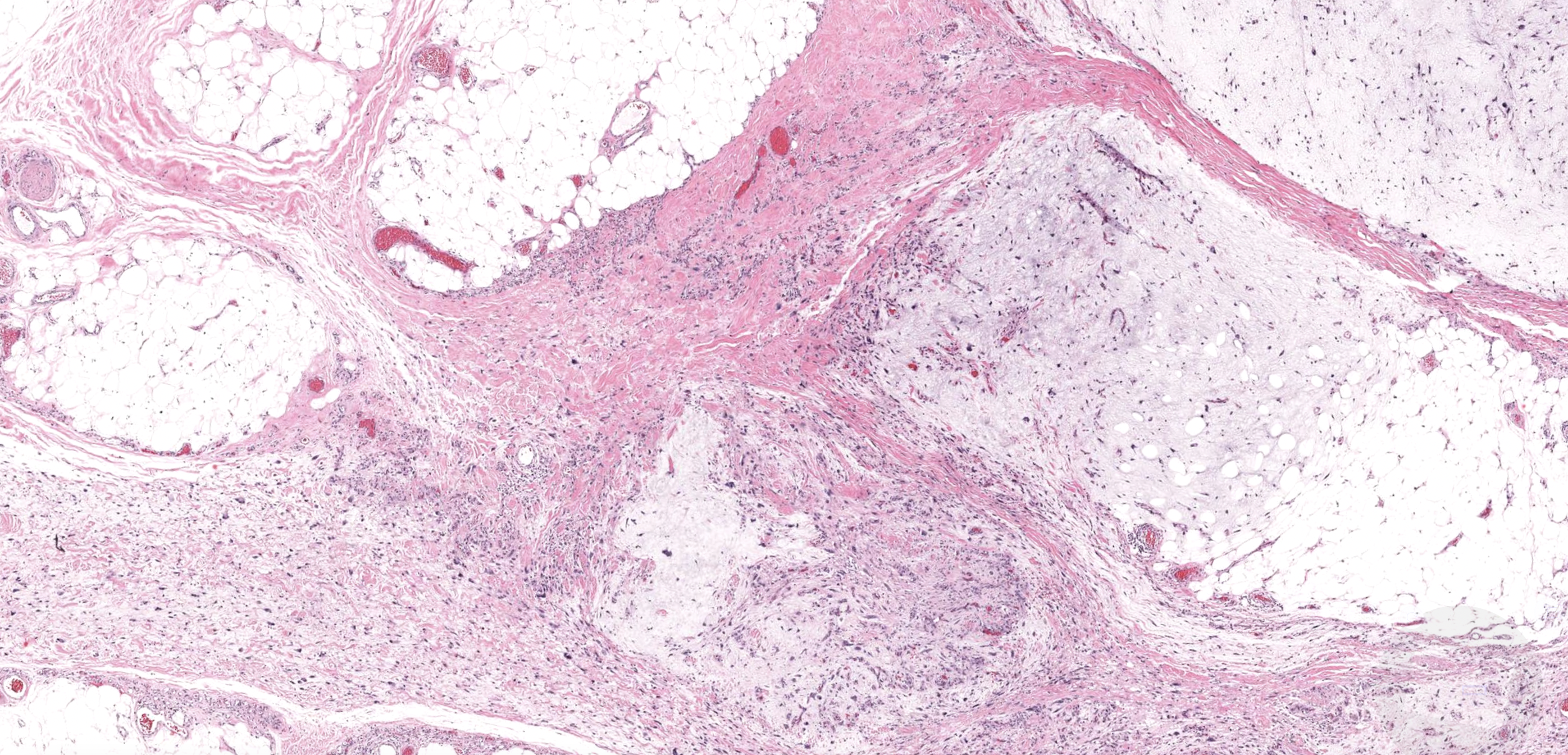 @JMGardnerMD
Digital slide of this case: https://kikoxp.com/posts/6807
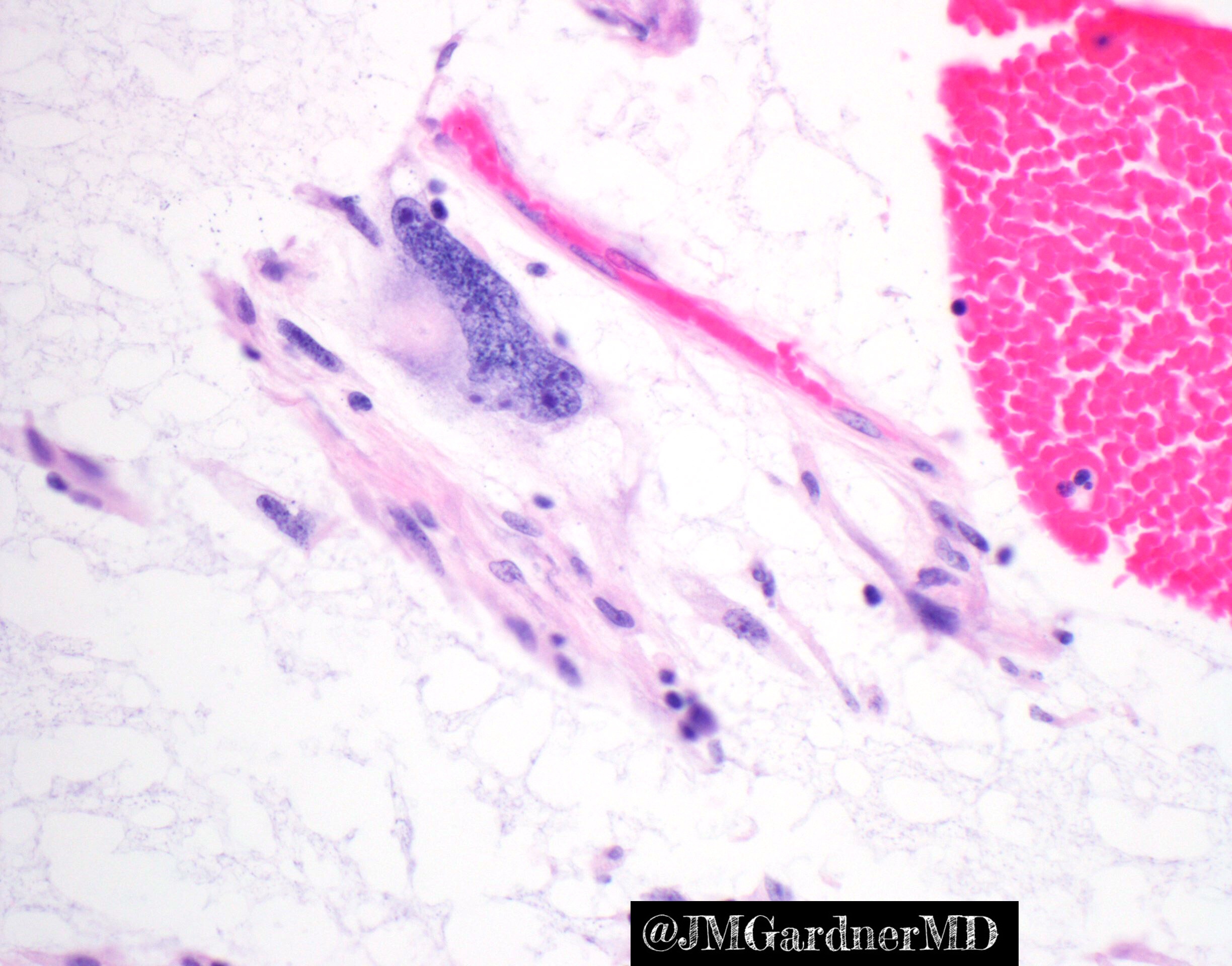 Myxofibrosarcoma
Relatively common compared to other sarcomas

Elderly patients on extremities

50% involve dermis/subcutis (may be clinically misdiagnosed as “cyst”)

Infiltrative along subcutaneous septa/fascia = high risk of local recurrence

If high grade, can metastasize to lungs
JMGardnerMD@gmail.com      
Social Media 101: www.bit.ly/1Aaxuiz
@JMGardnerMD
Myxofibrosarcoma
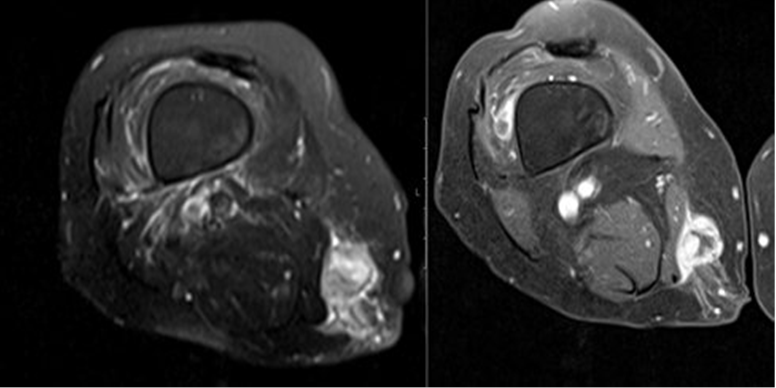 @JMGardnerMD
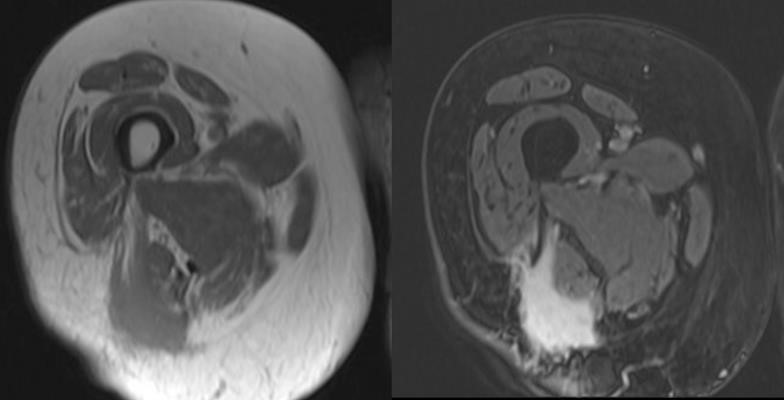 Myxofibrosarcoma
@JMGardnerMD
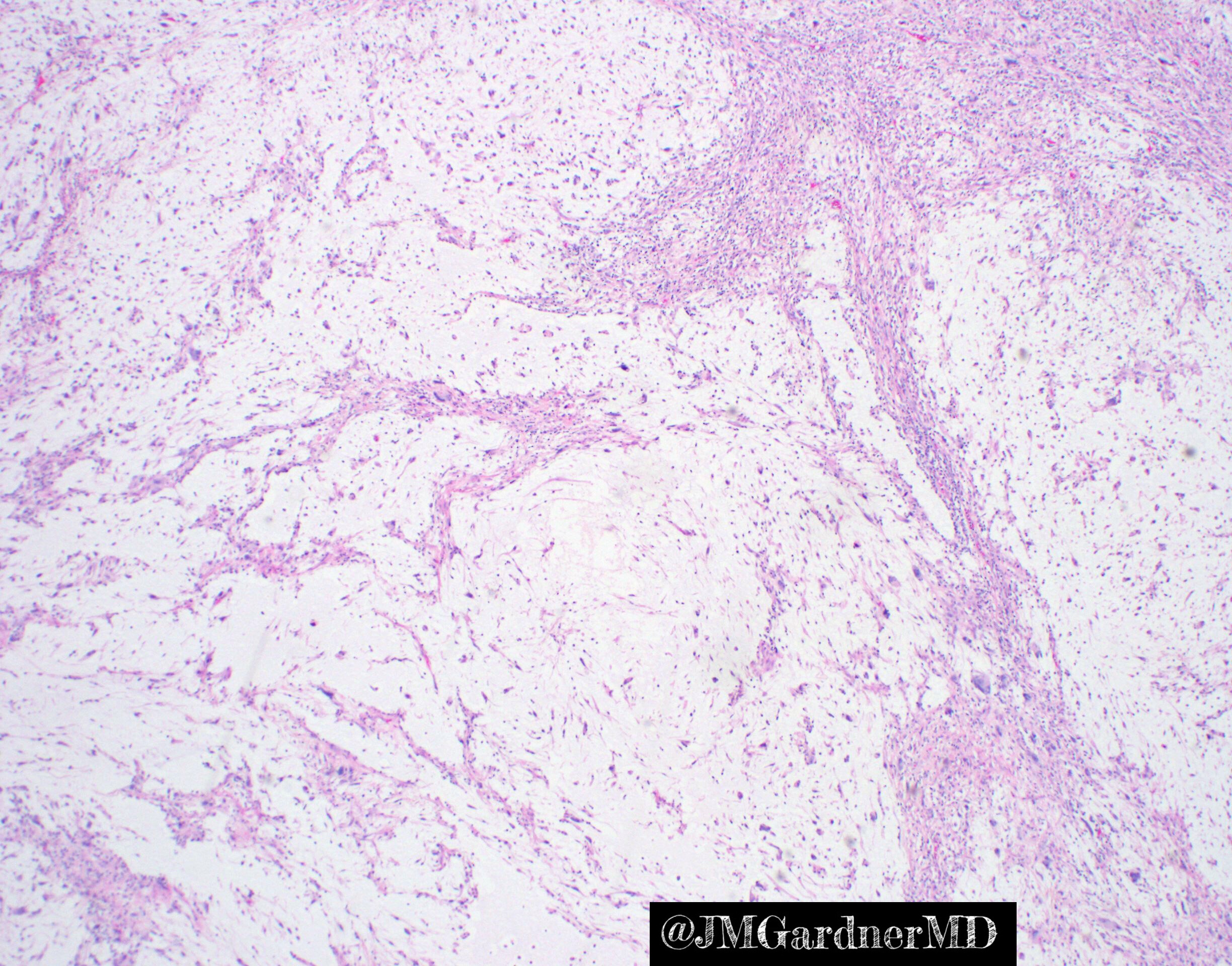 Myxofibrosarcoma
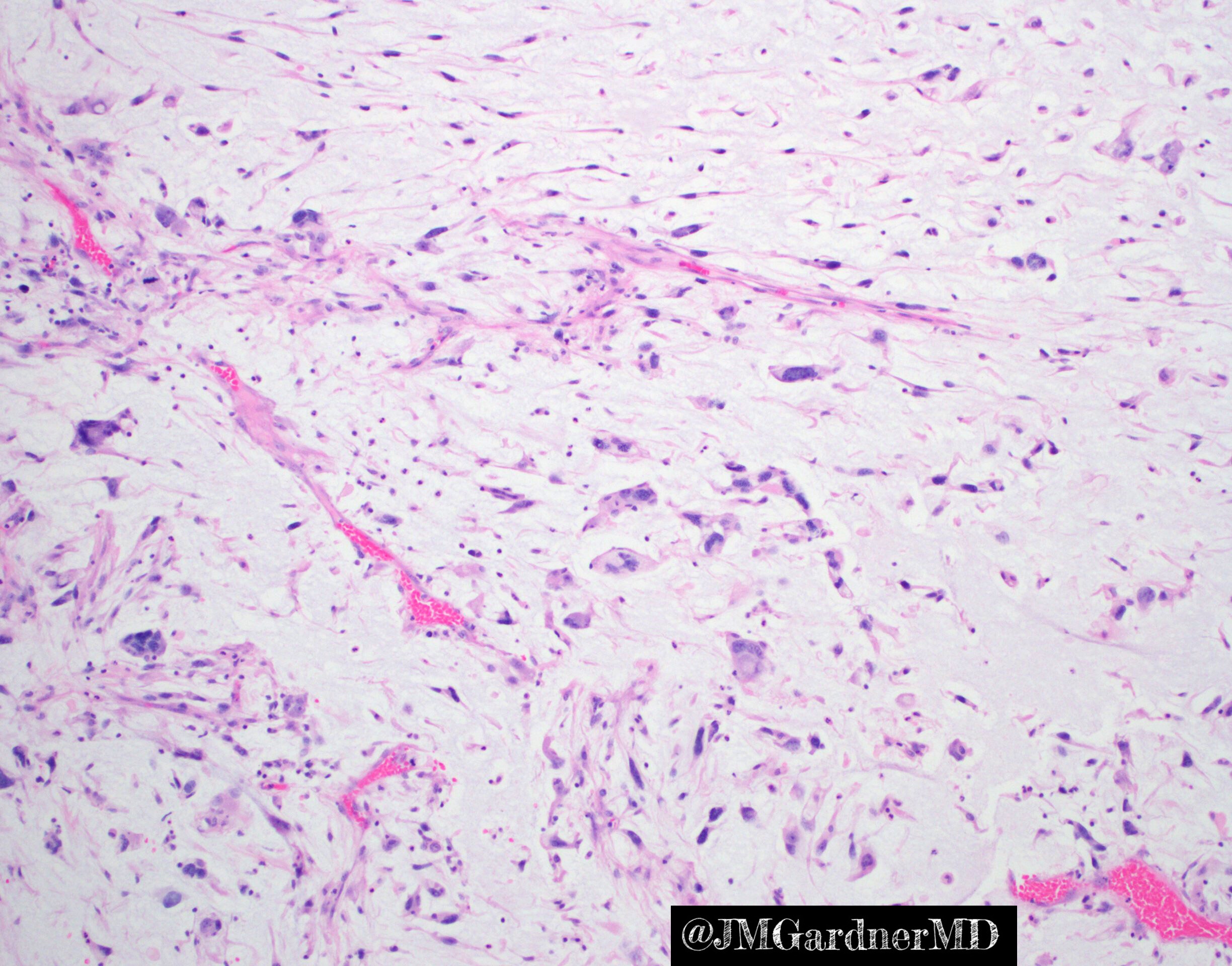 Myxofibrosarcoma
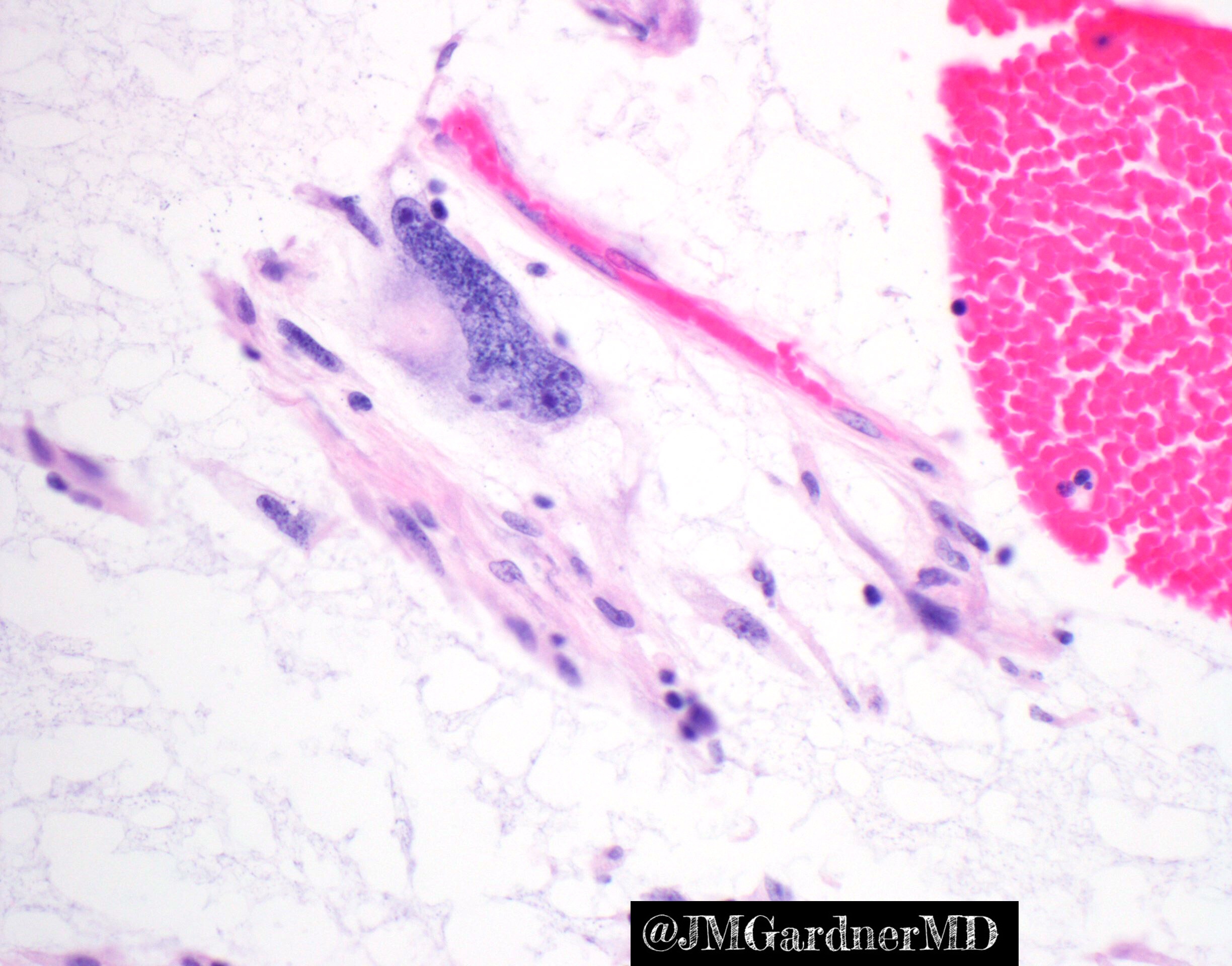 Myxofibrosarcoma
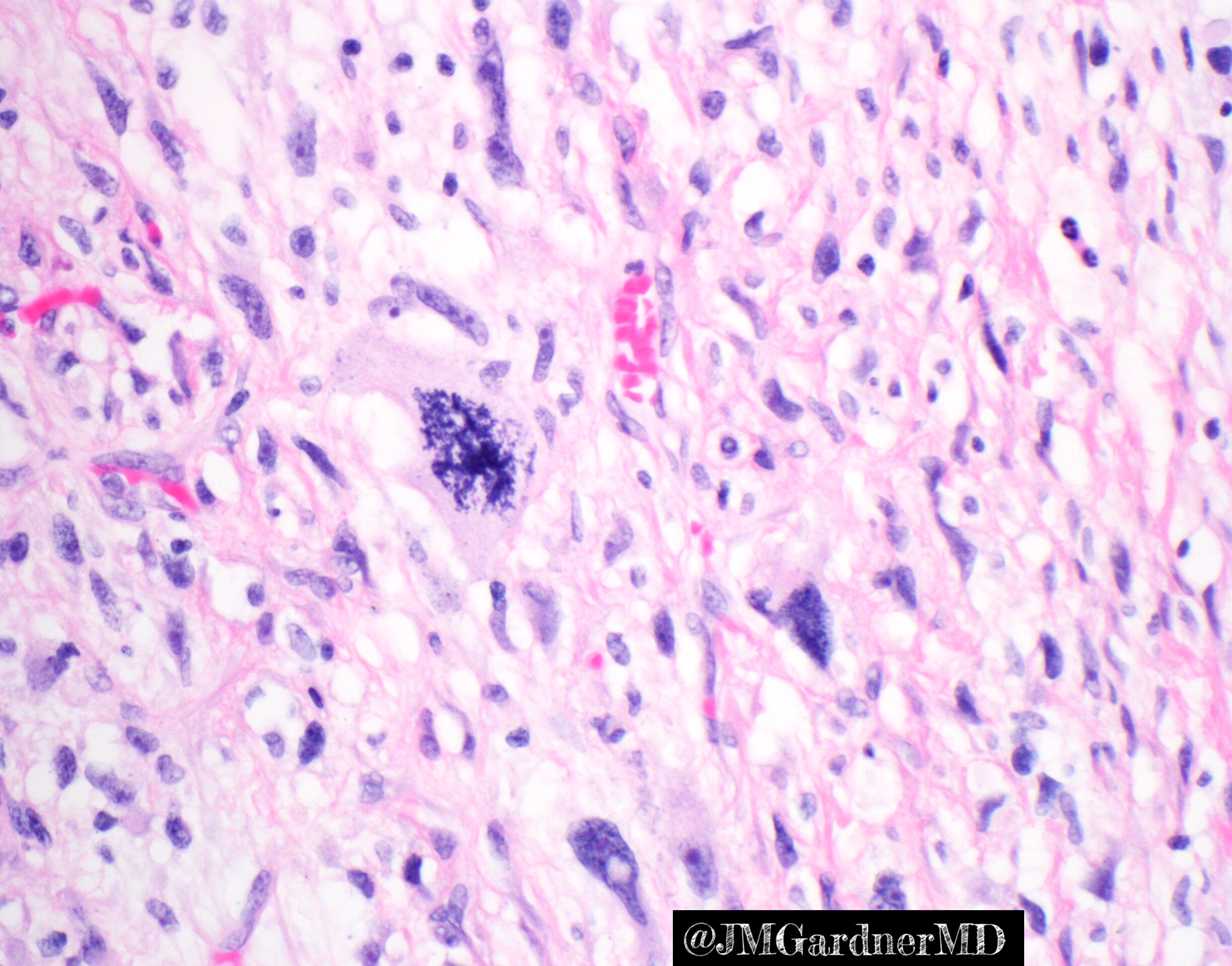 Myxofibrosarcoma
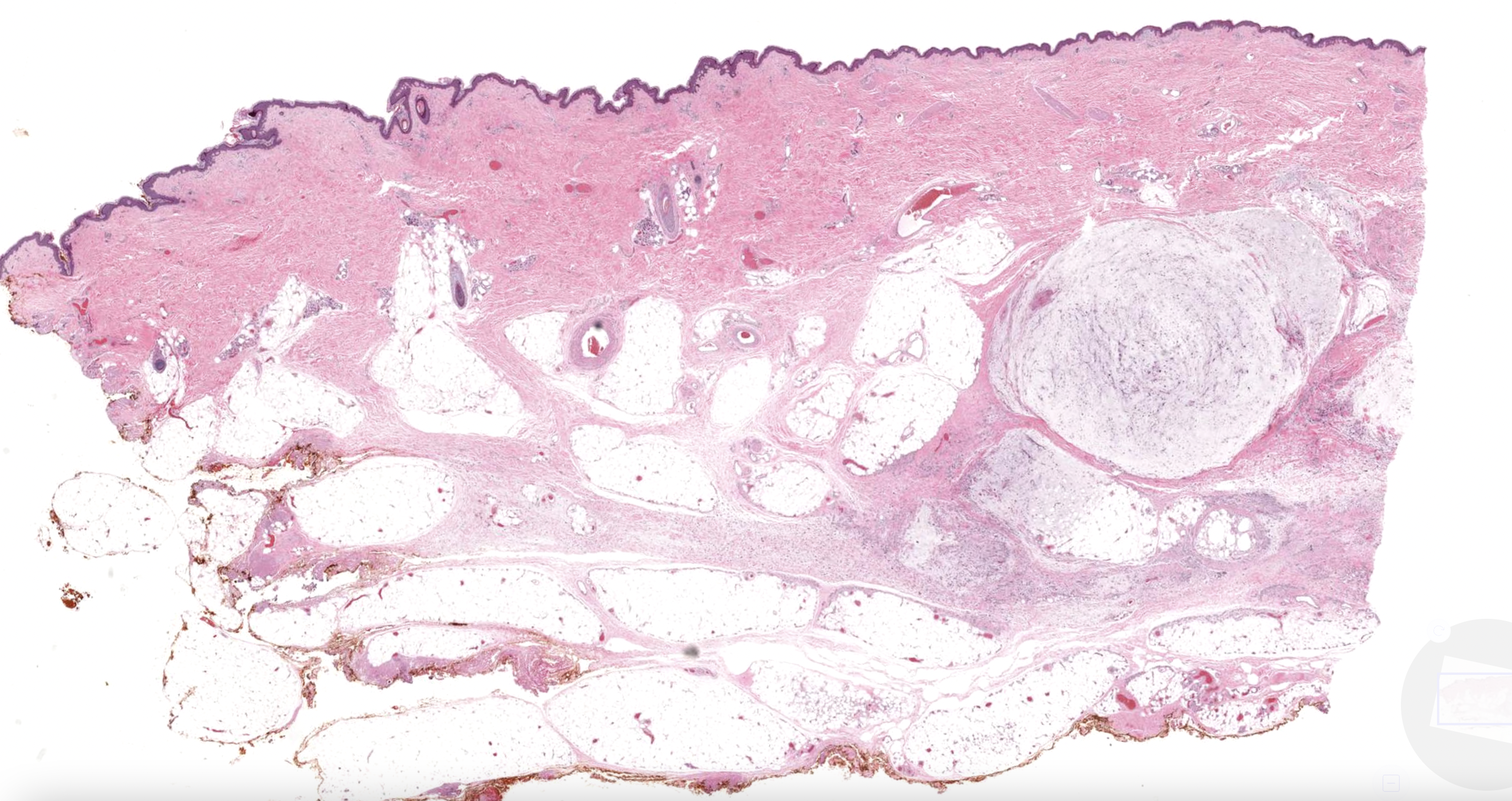 Digital slide of this case: https://kikoxp.com/posts/6807
@JMGardnerMD
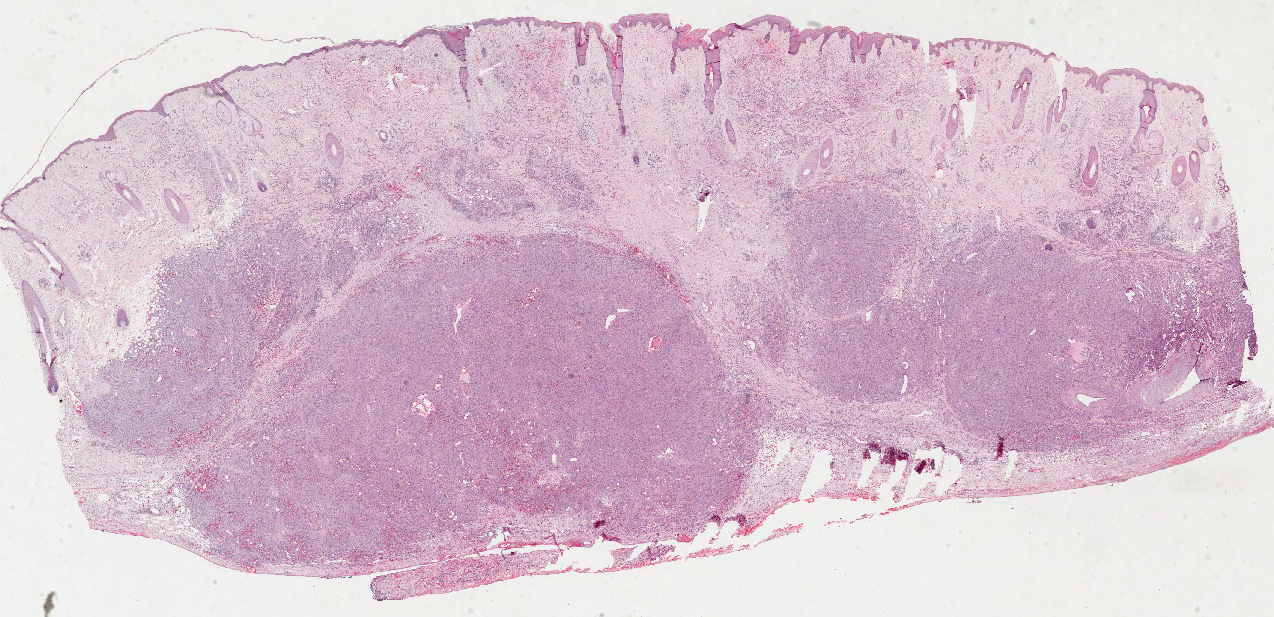 @JMGardnerMD
@JMGardnerMD
@JMGardnerMD
Angiosarcoma
Malignant vascular neoplasm 

Skin/subcutis most common site
Head/neck of sun-damaged elderly 
Post-radiation
Chronic lymphedema

Also in internal organs (heart, spleen) or deep soft tissue
@JMGardnerMD
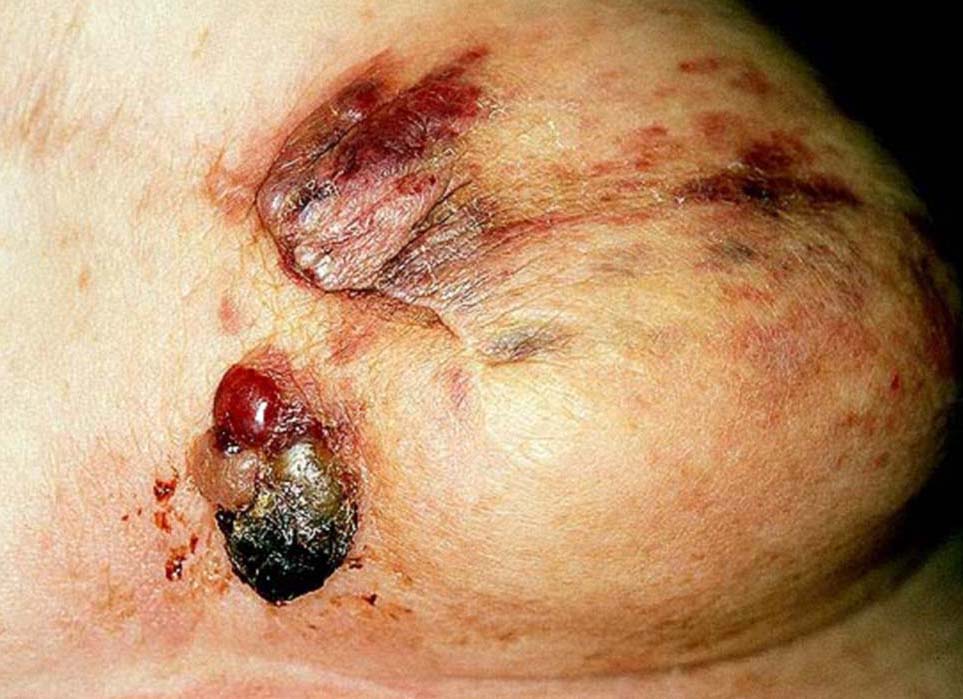 Courtesy Mark Wick, MD
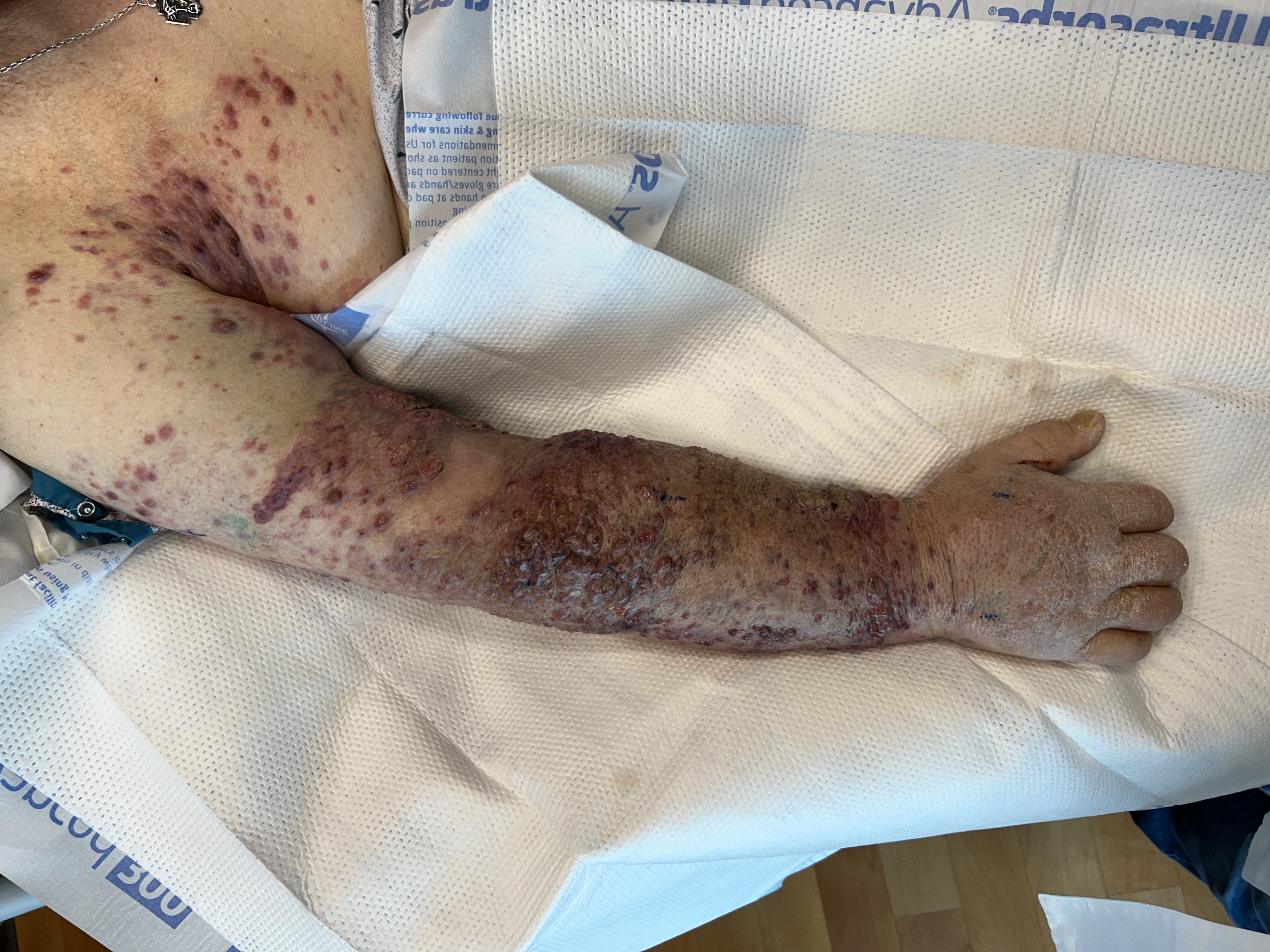 Stewart-Treves Syndrome
@JMGardnerMD
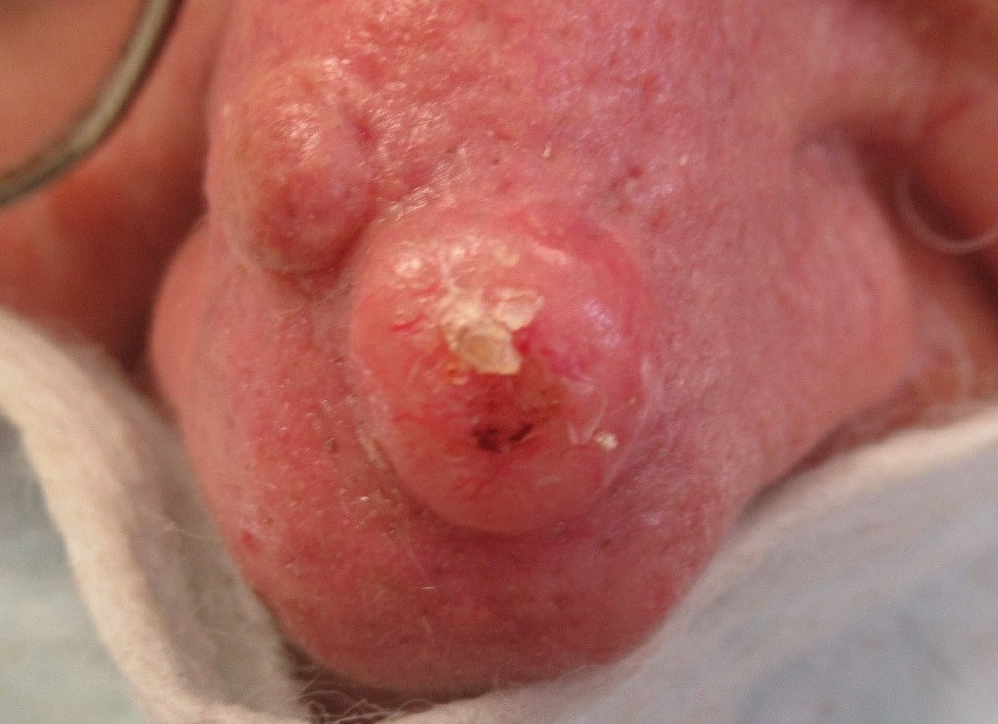 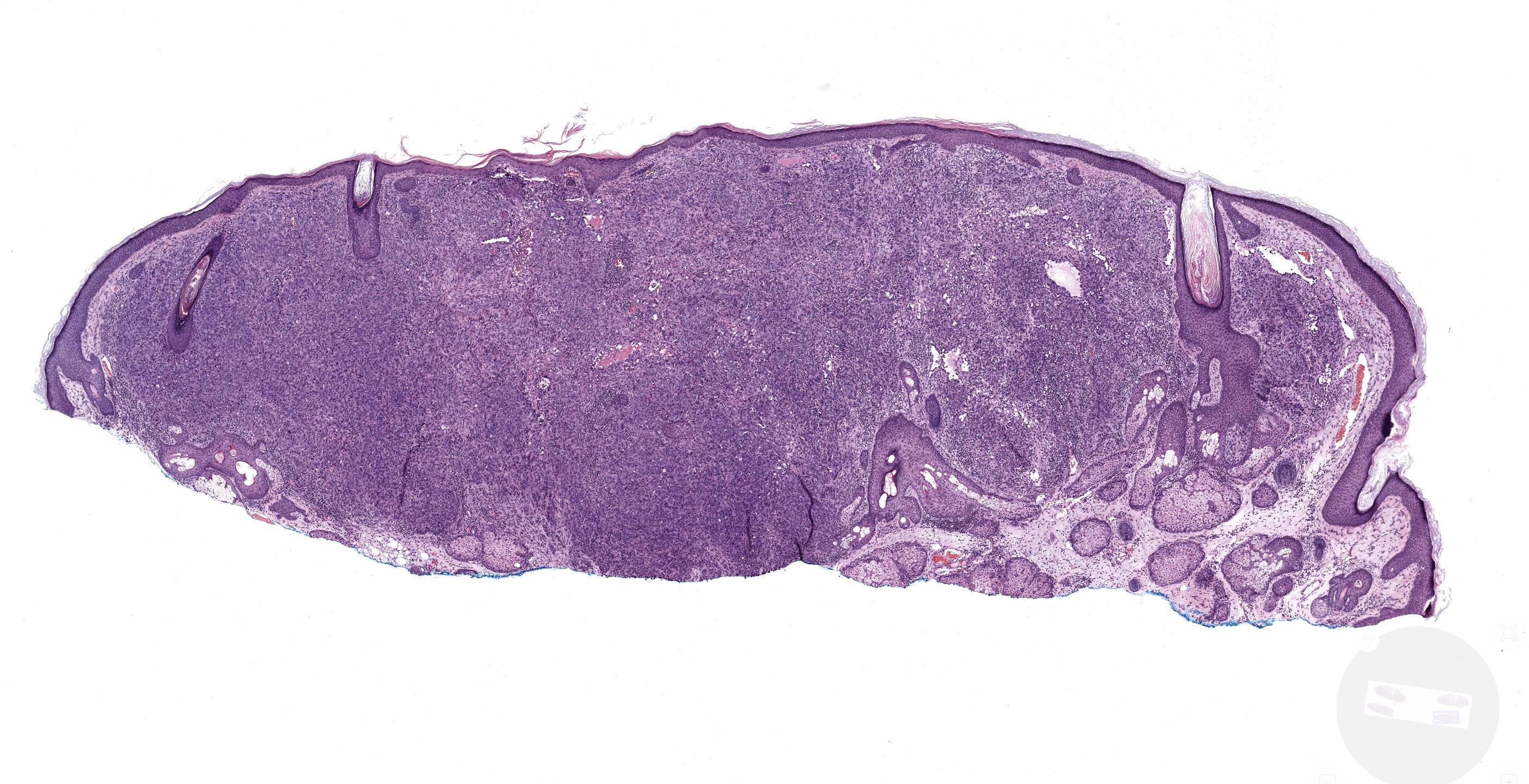 https://kikoxp.com/posts/21794
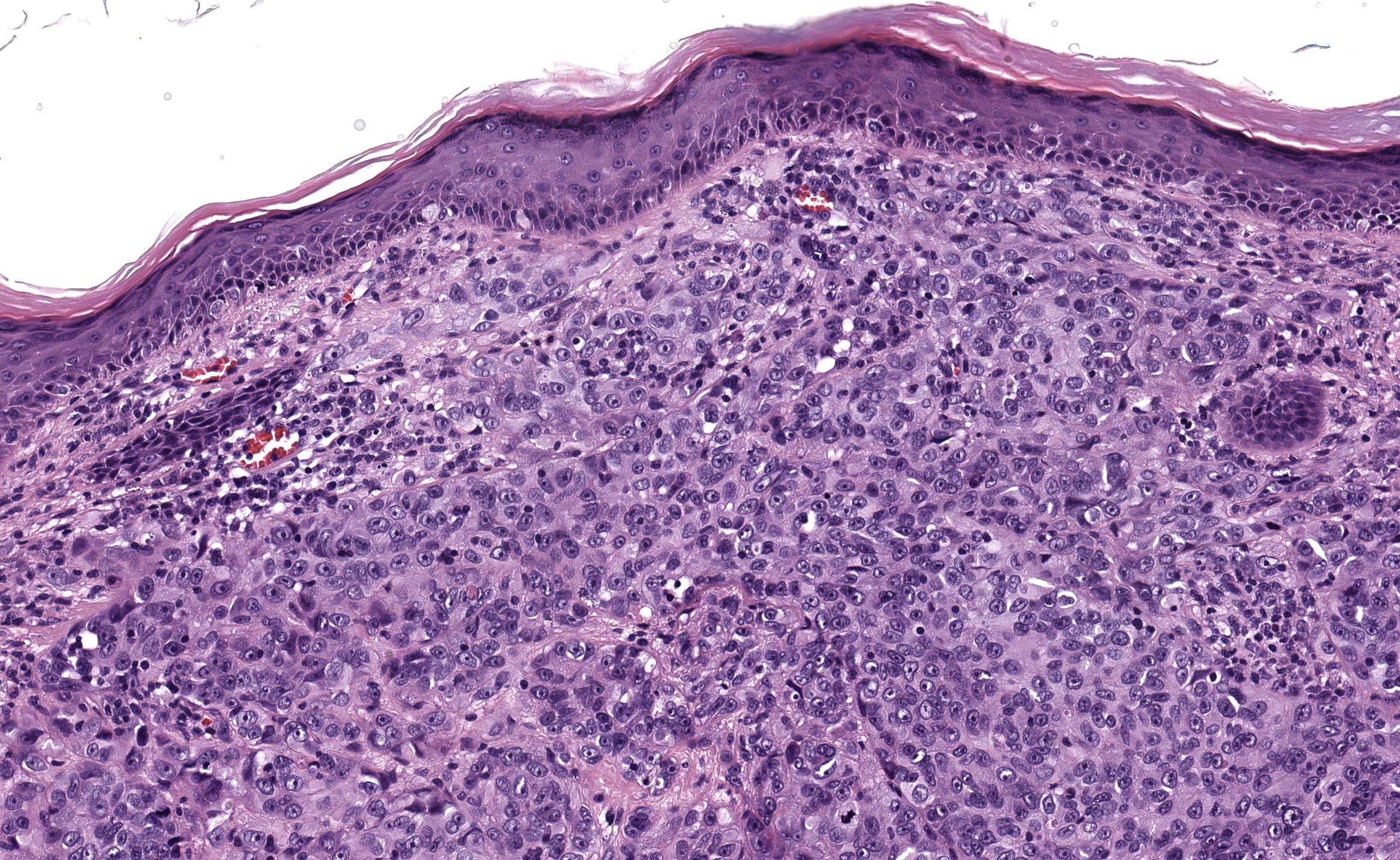 https://kikoxp.com/posts/21794
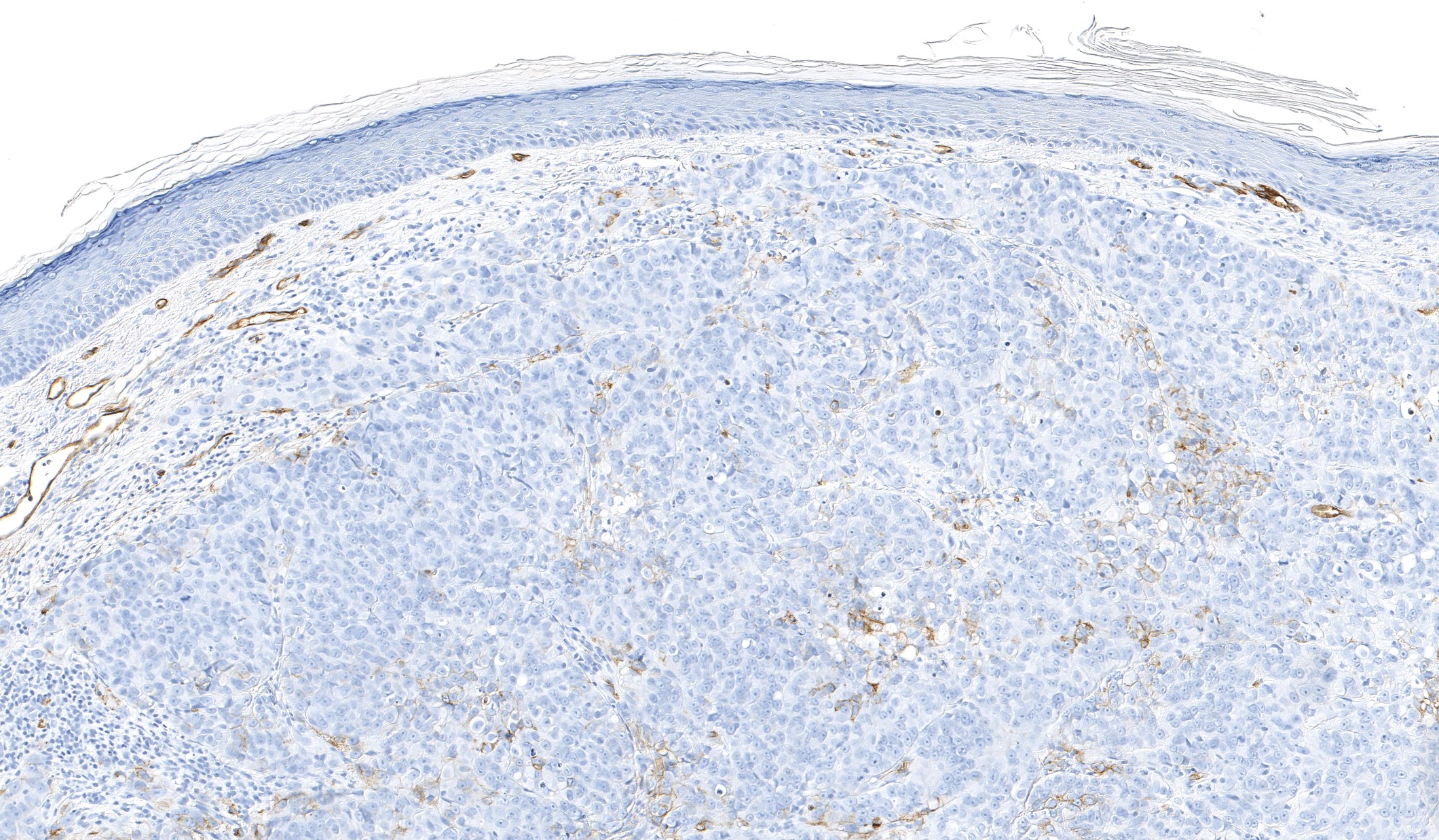 CD34
https://kikoxp.com/posts/21794
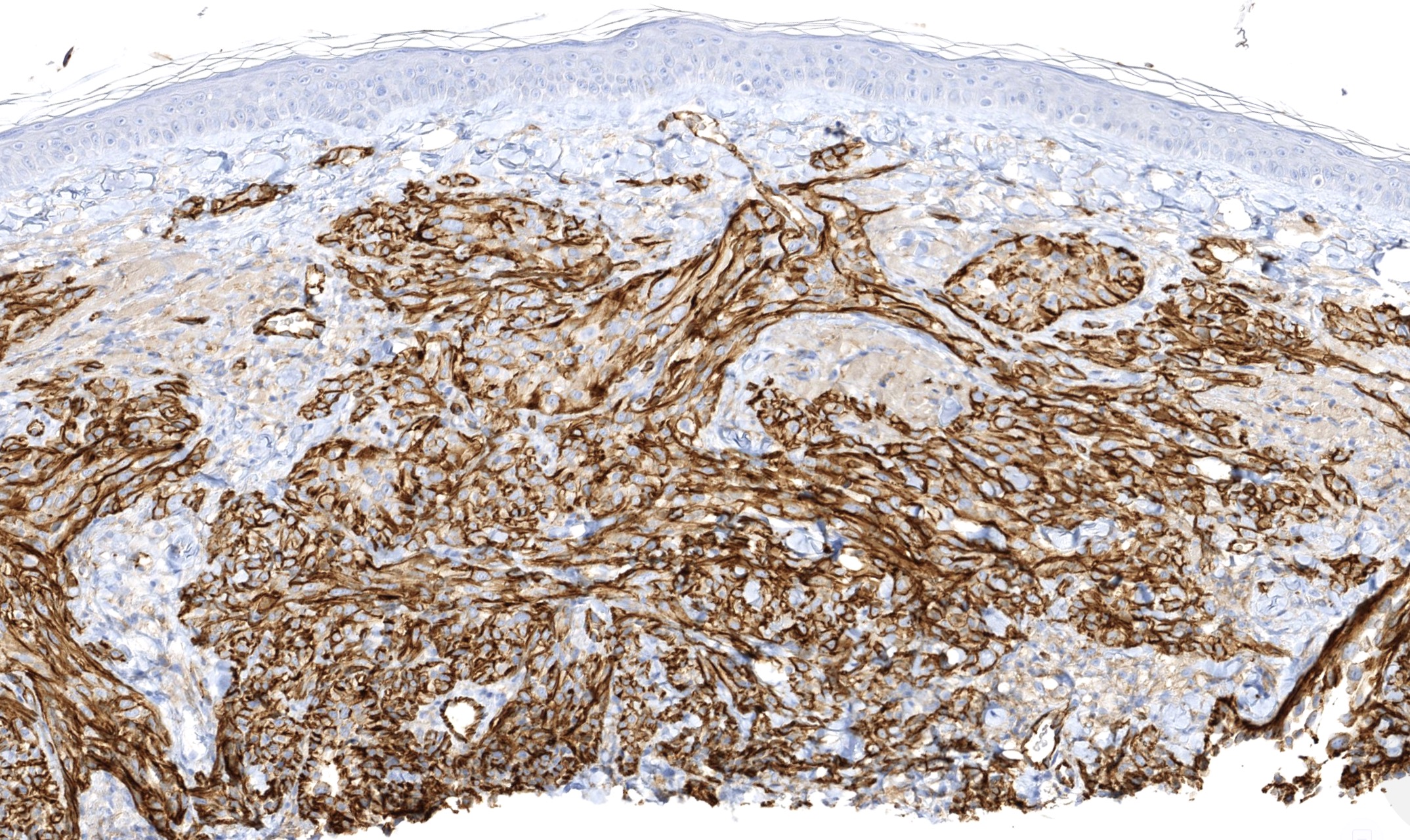 CD31
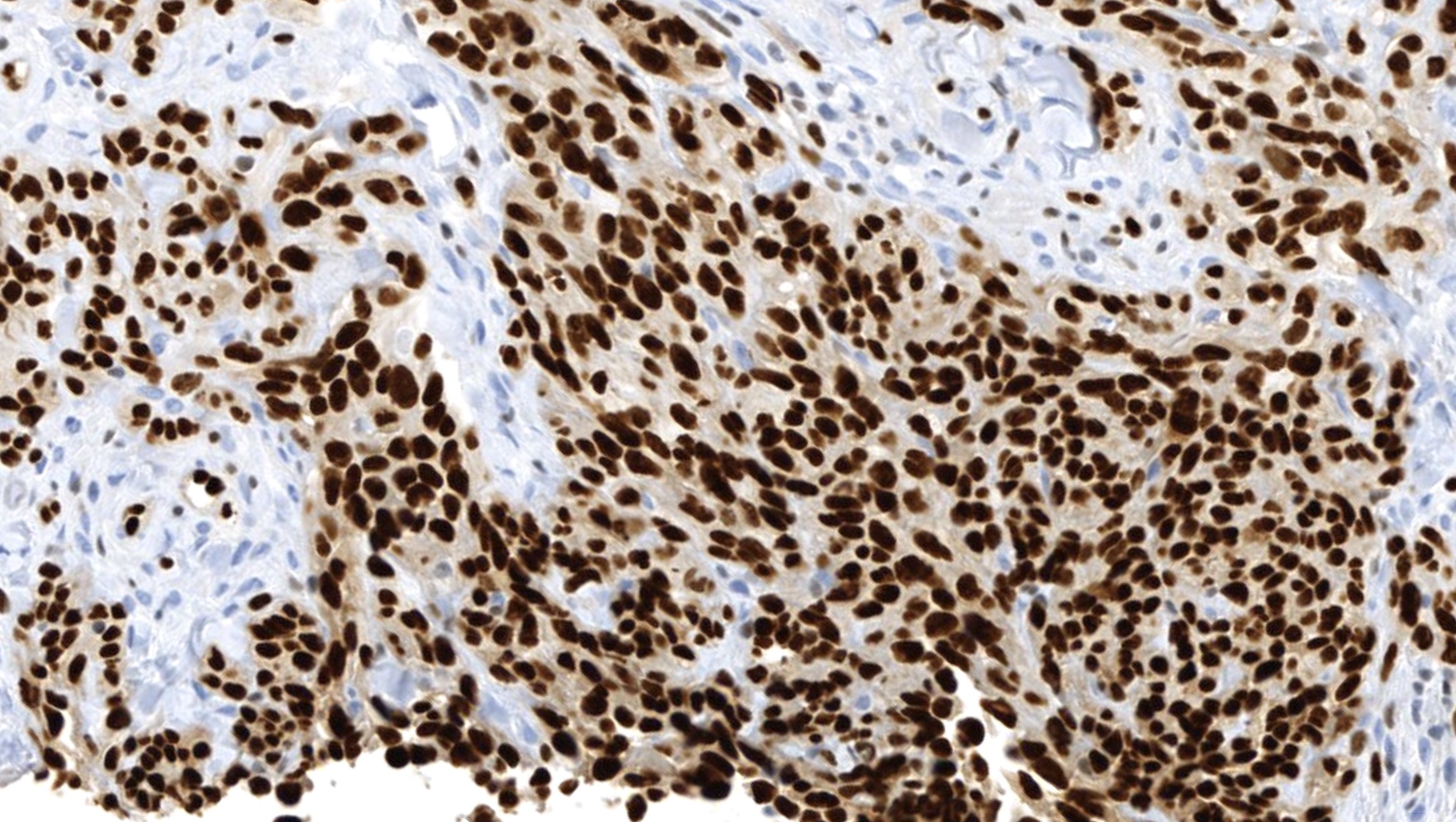 ERG
WARNING! 
ERG is very sensitive but NOT SPECIFIC for vascular tumors. ERG also stains acute myeloid leukemia, prostate carcinoma, more
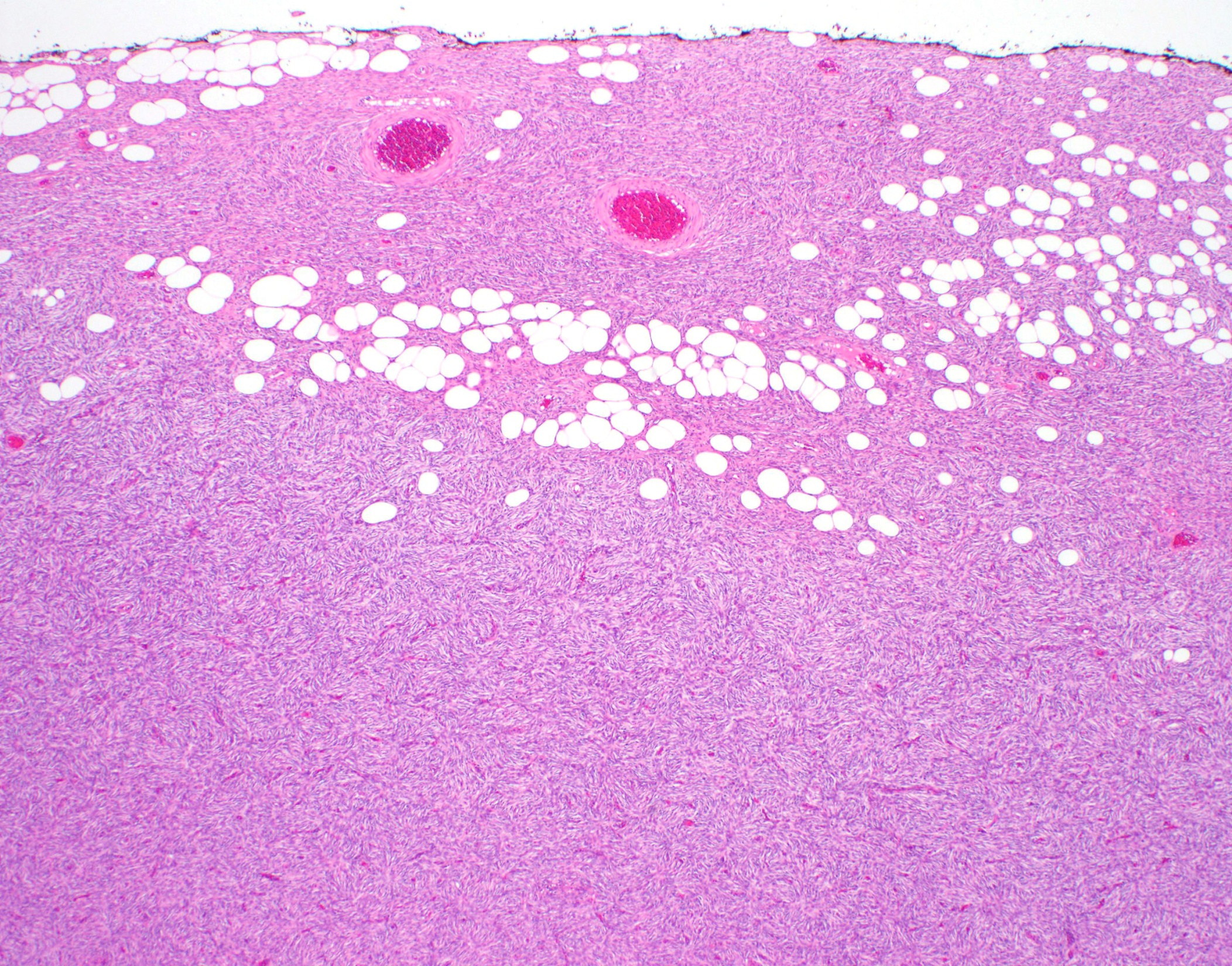 @JMGardnerMD
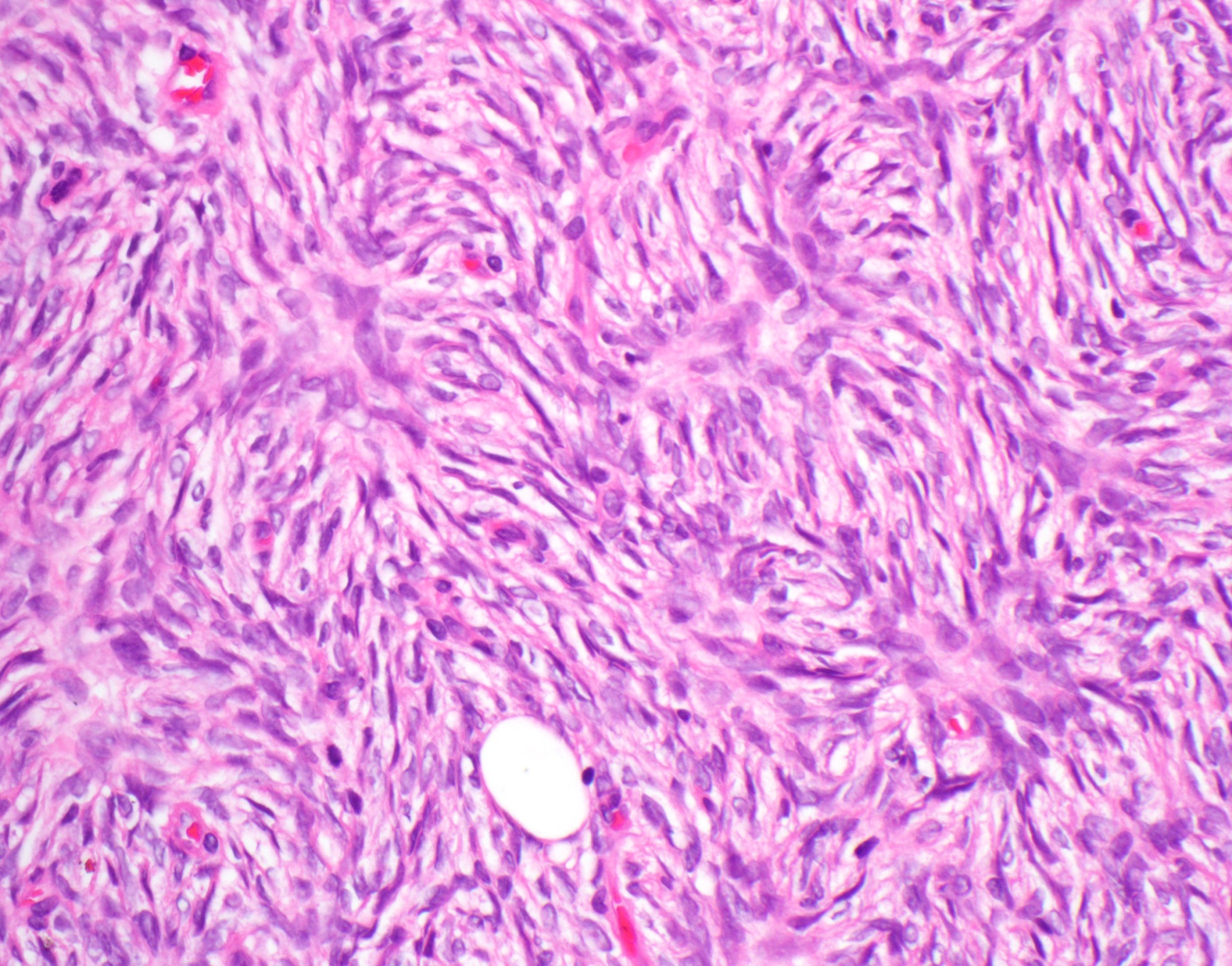 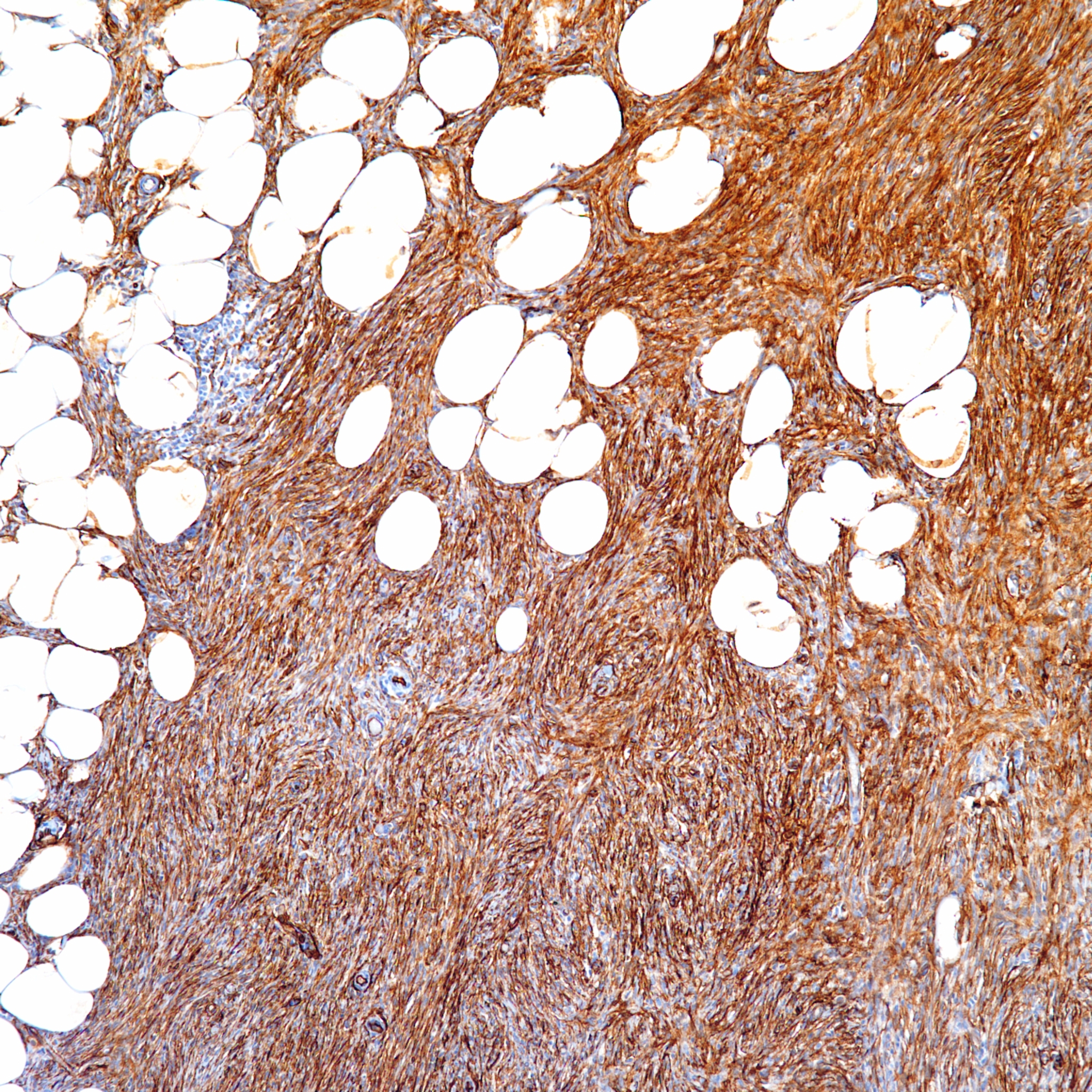 CD34
Dermatofibrosarcoma protuberans (DFSP)
Bland spindle cells in dermis/subcutis 
Lacks pleomorphism/atypia, necrosis, atypical mitoses
CD34+ (sensitive but not specific)

Molecular/FISH (I only use in difficult cases):
t(17;22) COL1A1::PDGFB fusion 
Alternate fusion of PDGFD in small subset of cases
@JMGardnerMD
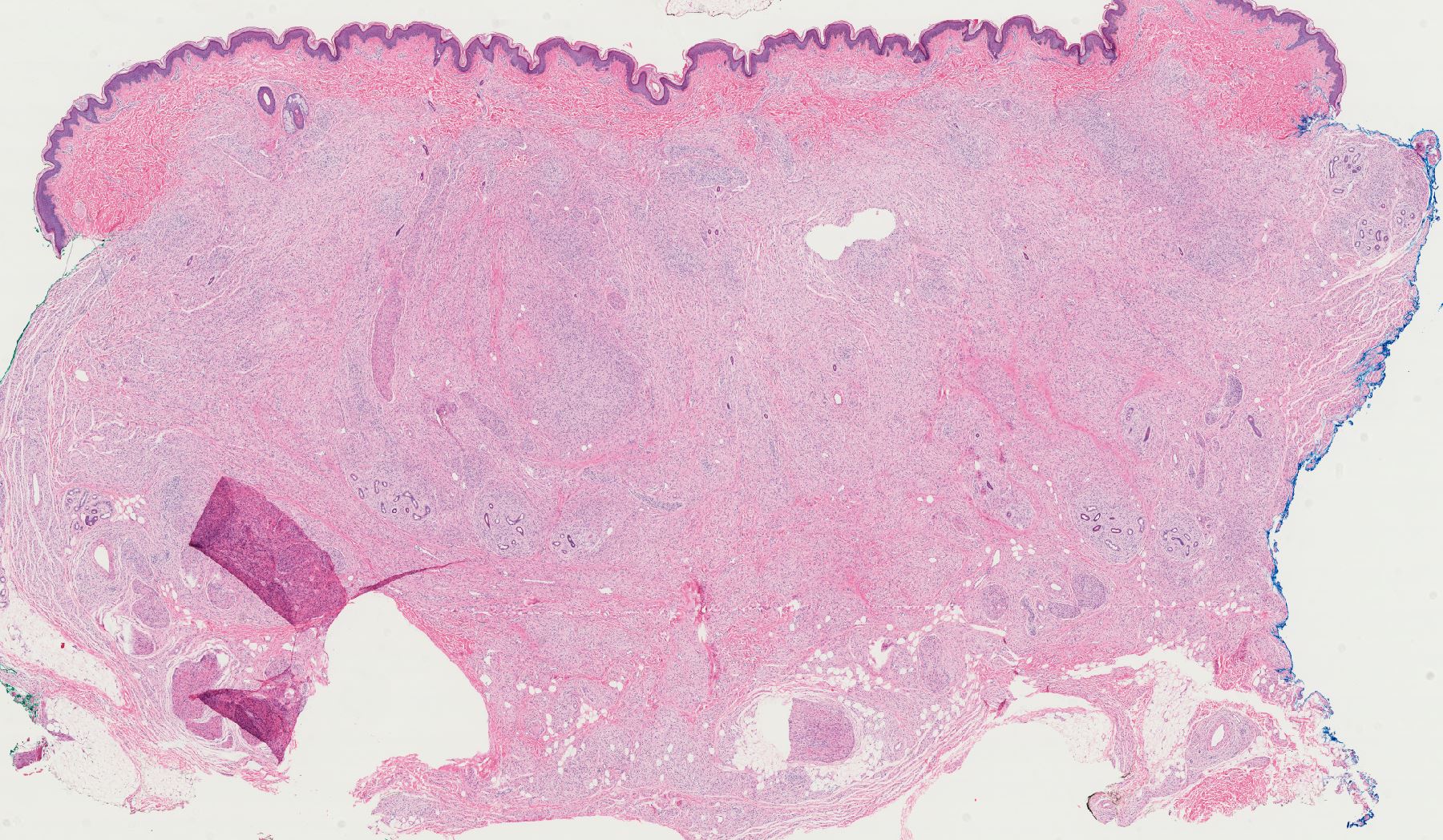 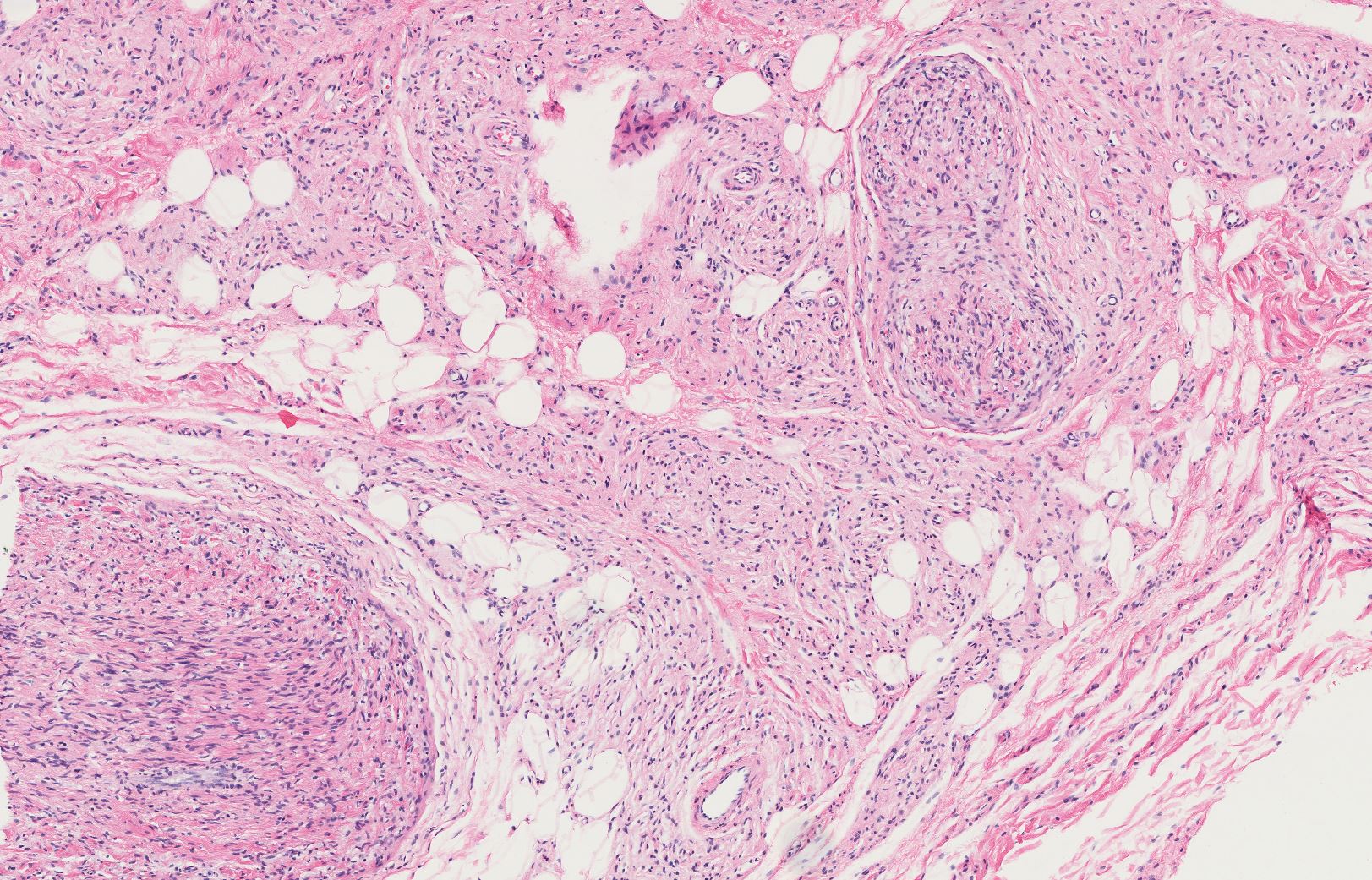 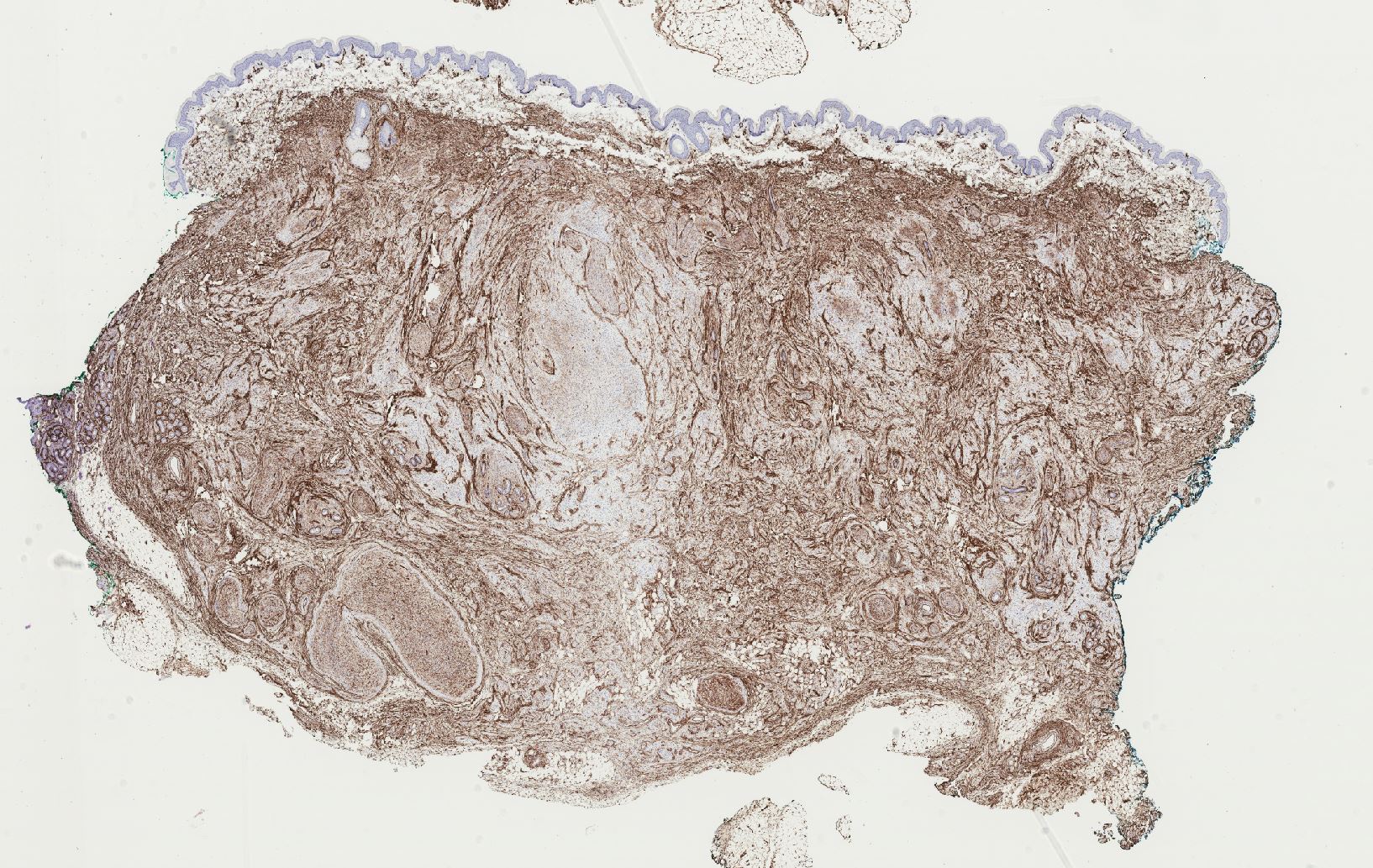 DFSP???
CD34
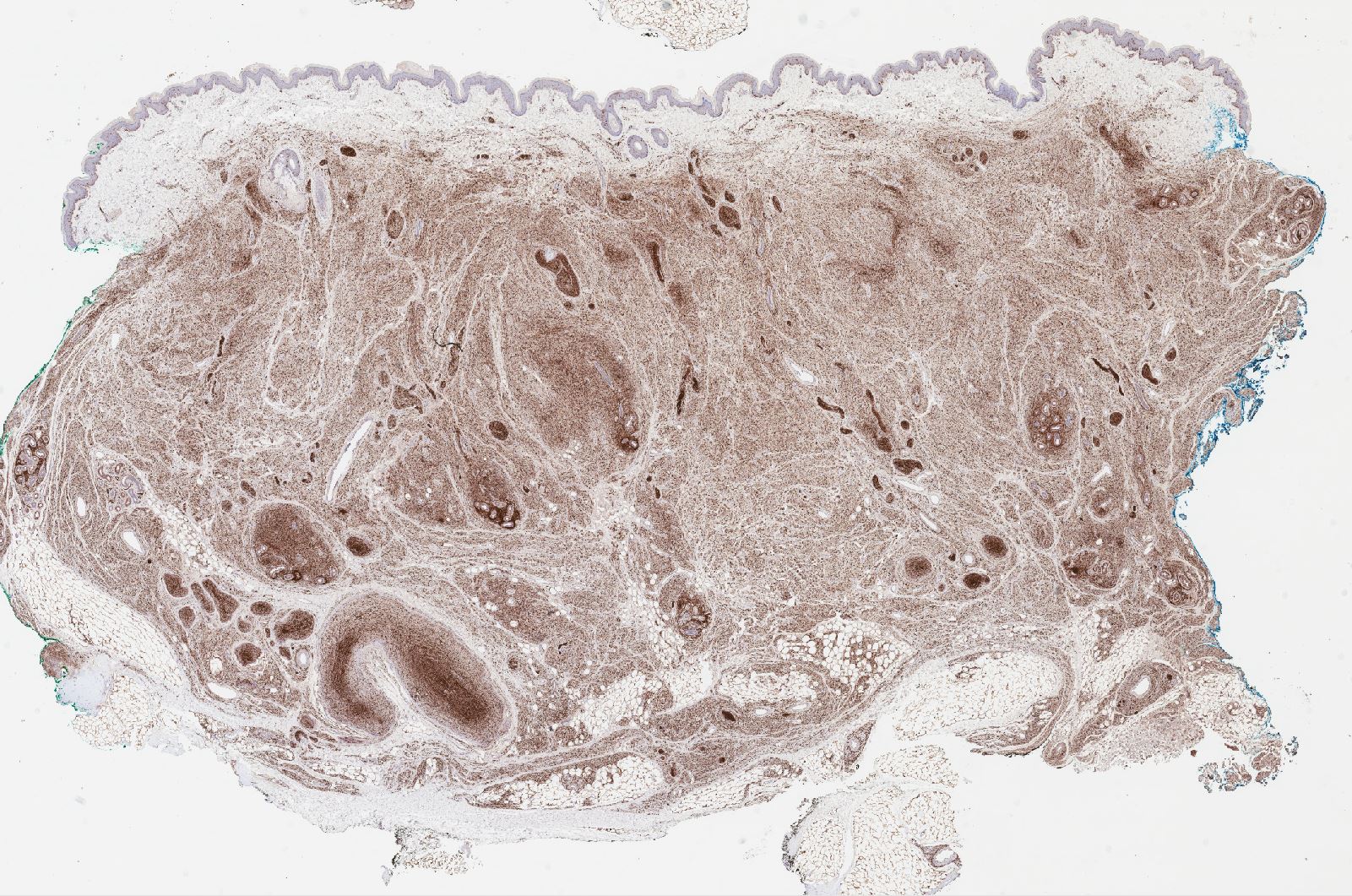 S100
Neurofibroma, diffuse type
Also had some plexiform-like areas
Patient had known NF-1
LESSONS
Fat entrapment can be see in things other than DFSP
CD34 is not specific; it stains many things other than DFSP
Most neurofibromas are CD34+
If ddx is neurofibroma vs DFSP, be sure to do S100 or SOX-10
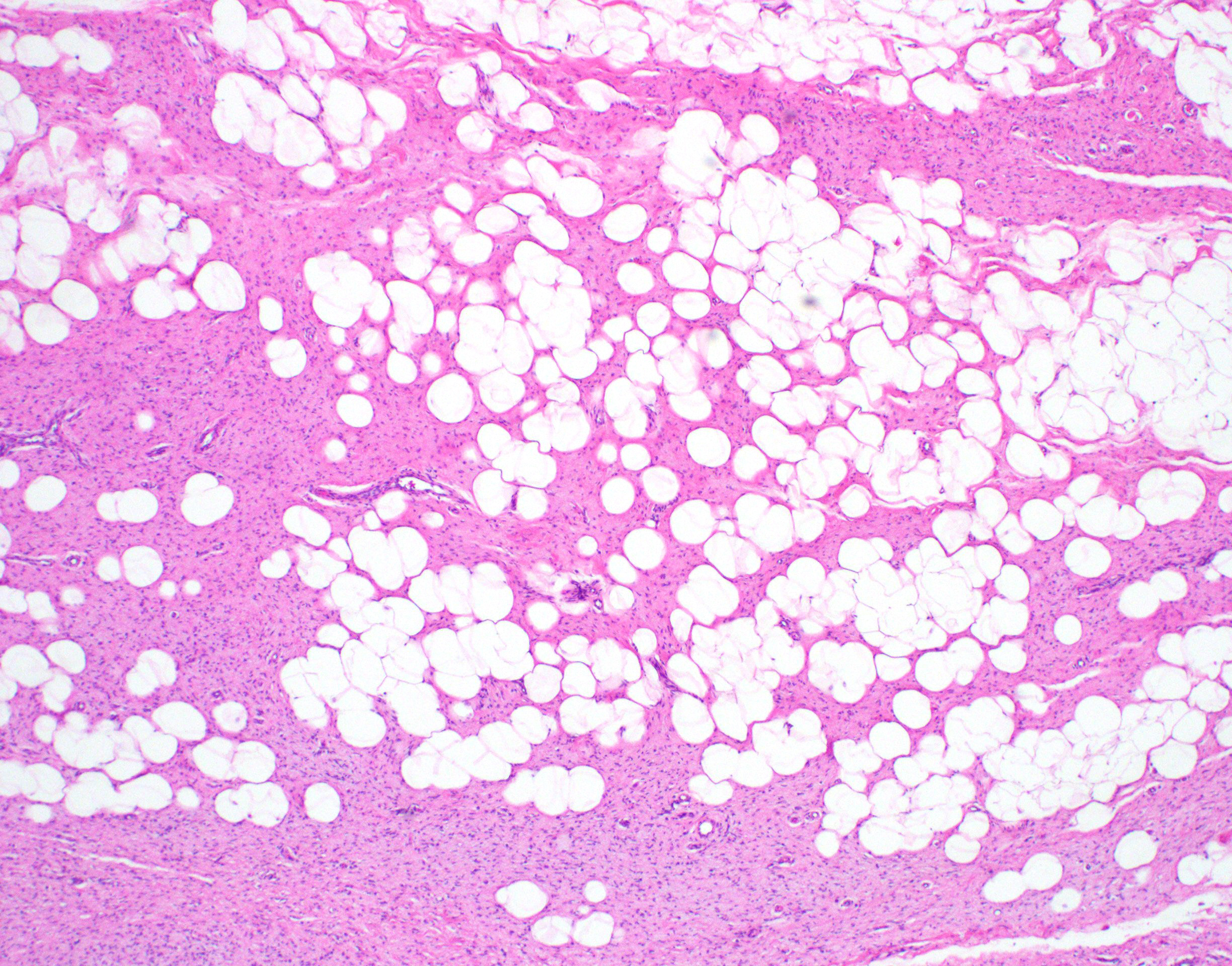 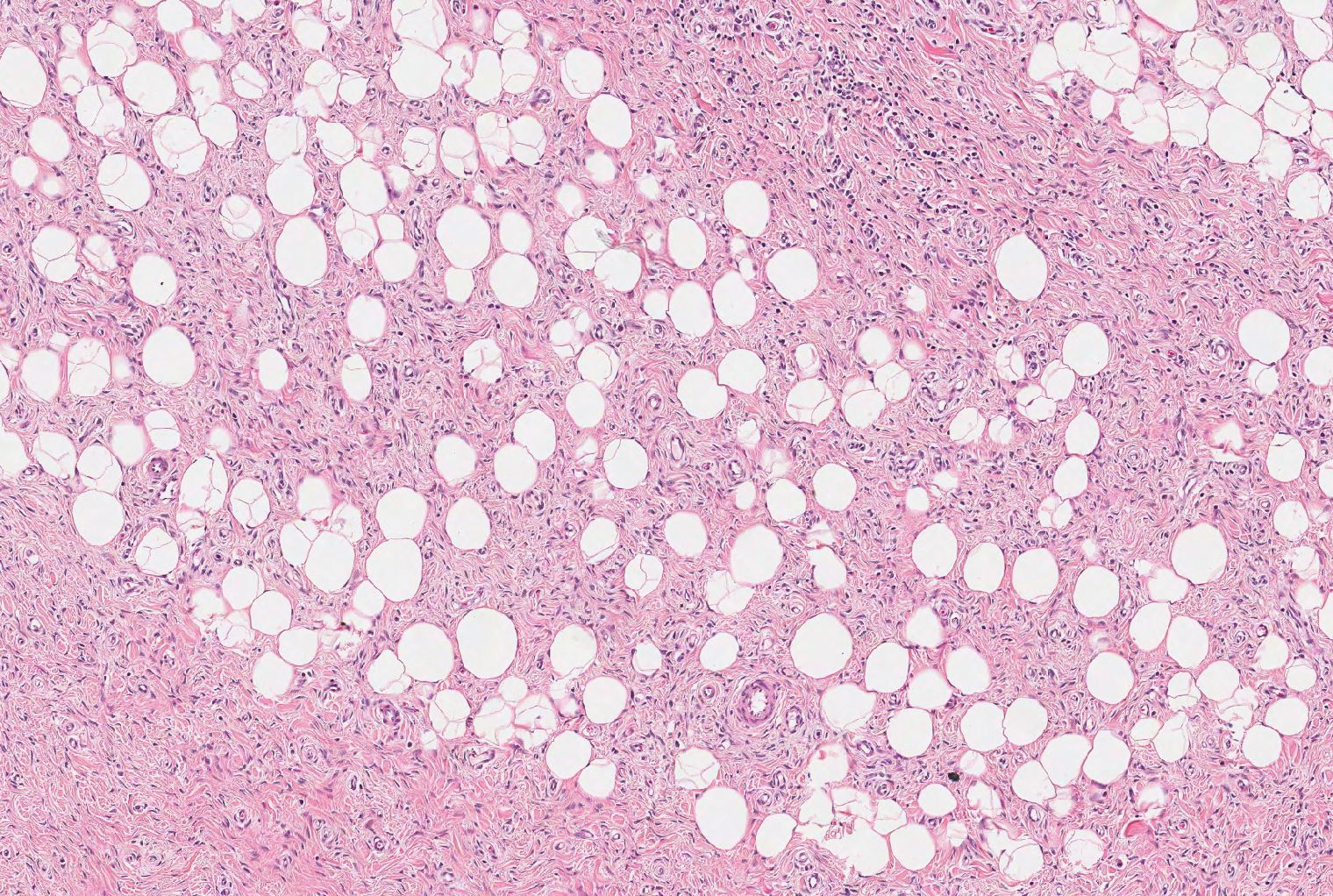 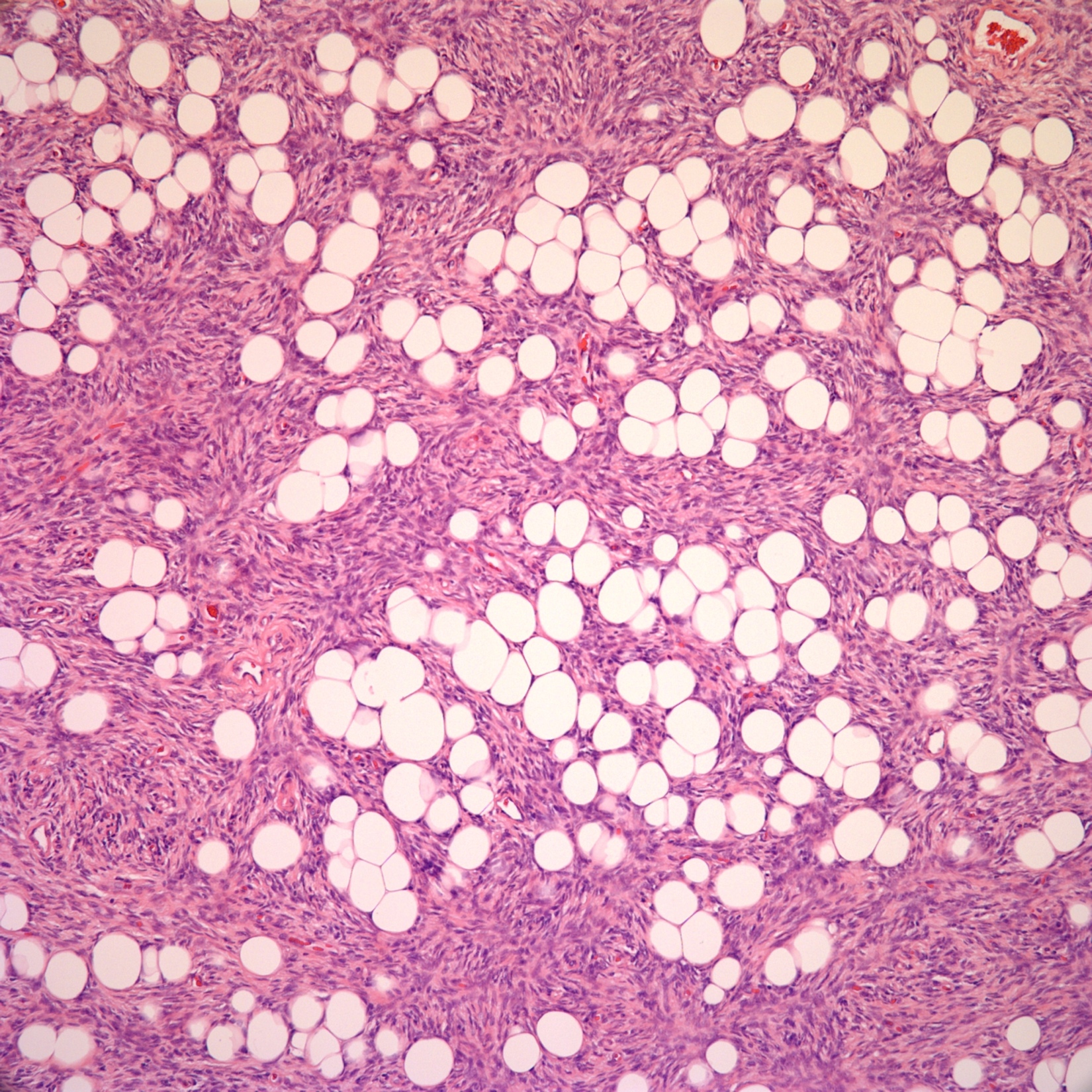 Neurofibroma
Fibrous Hamartoma of Infancy
DFSP
Dermatofibrosarcoma protuberans (DFSP)
Classic clinical history: 
Multinodular fungating mass 
Trunk of young adult
Subset occur on head/neck or extremities

Early lesions look non-specific & benign clinically 
Often mimic cyst, scar, lipoma, dermatofibroma
Delay in diagnosis
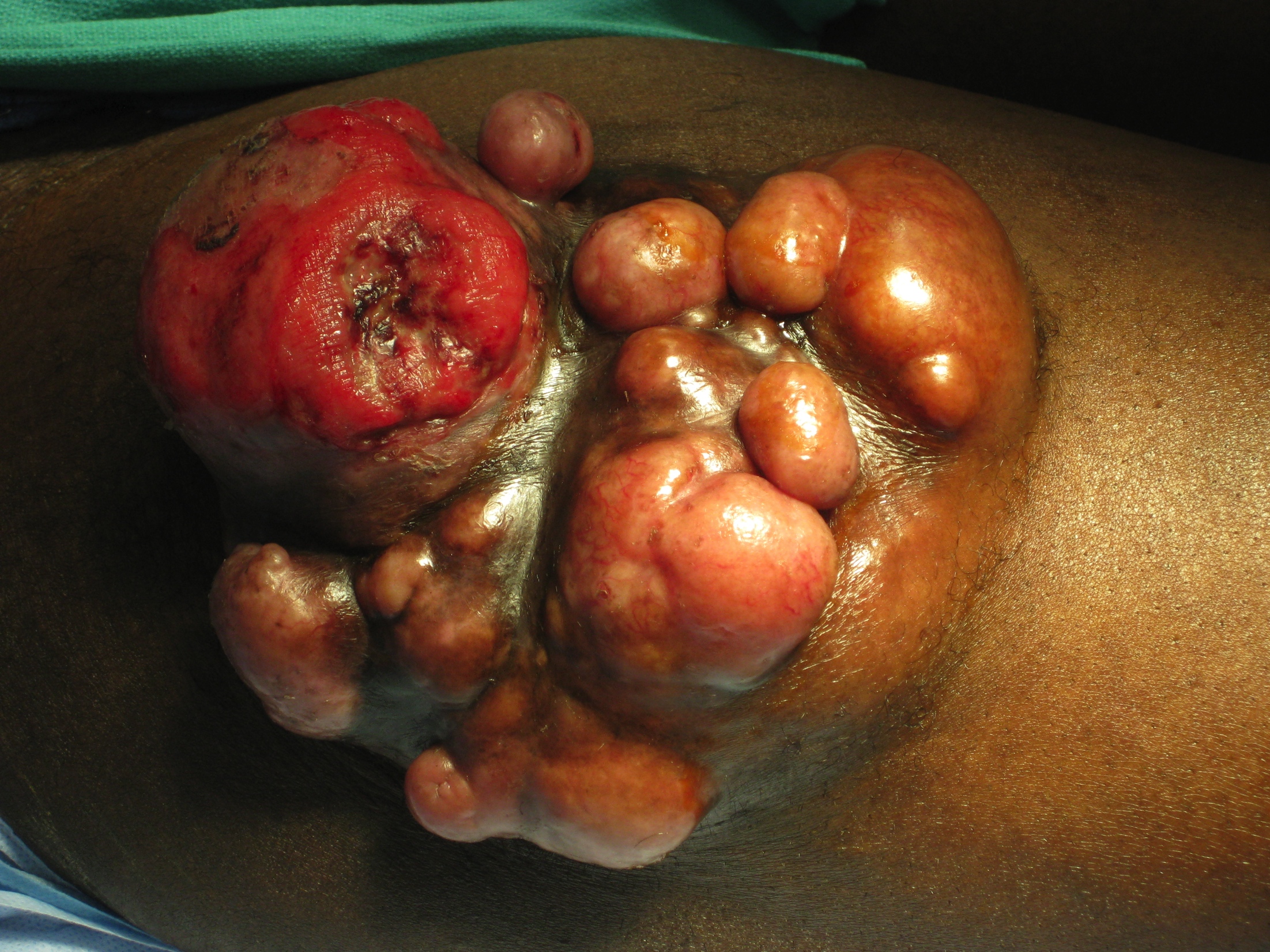 http://www.orthopaedicsone.com/pages/viewpage.action?pageId=19071207
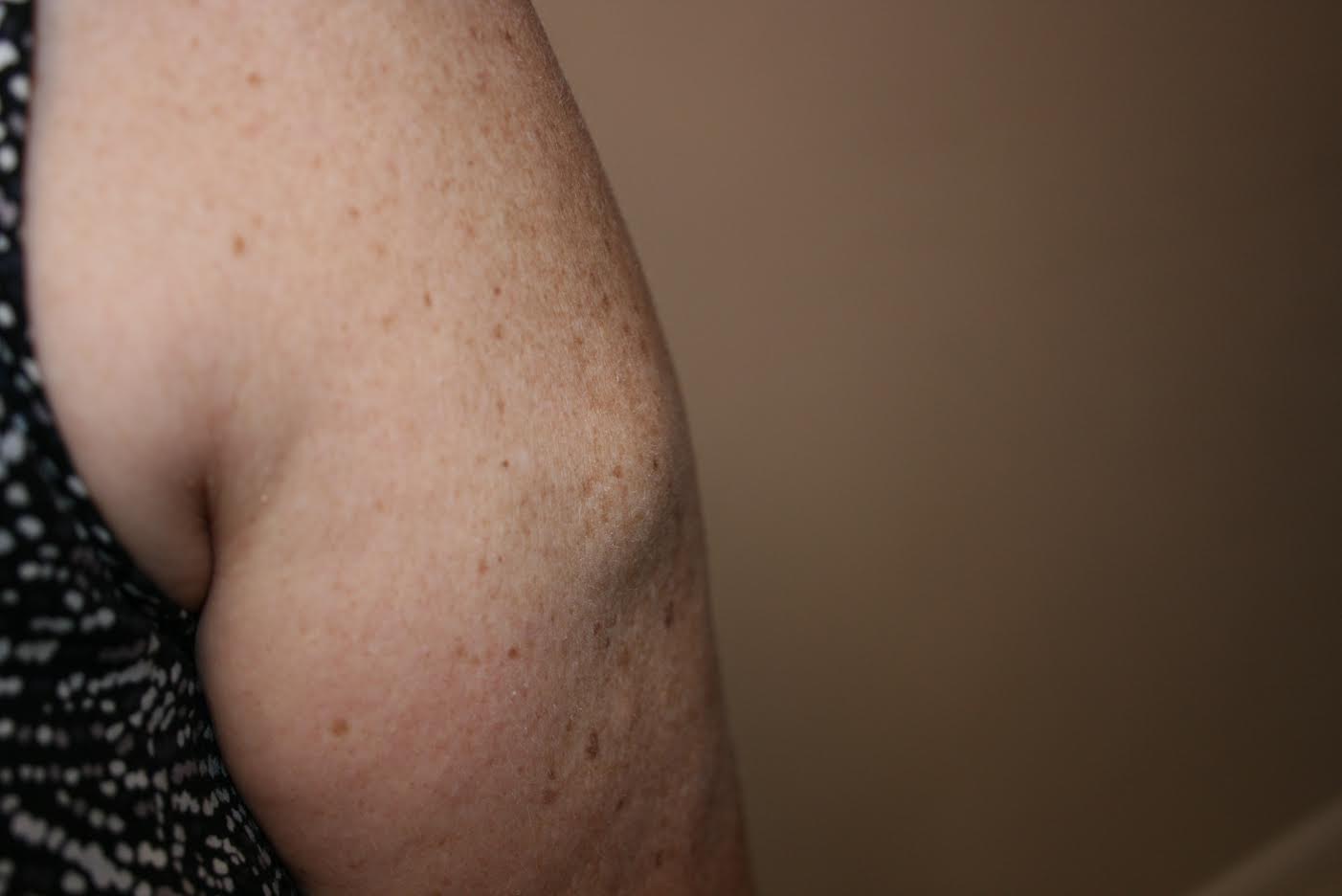 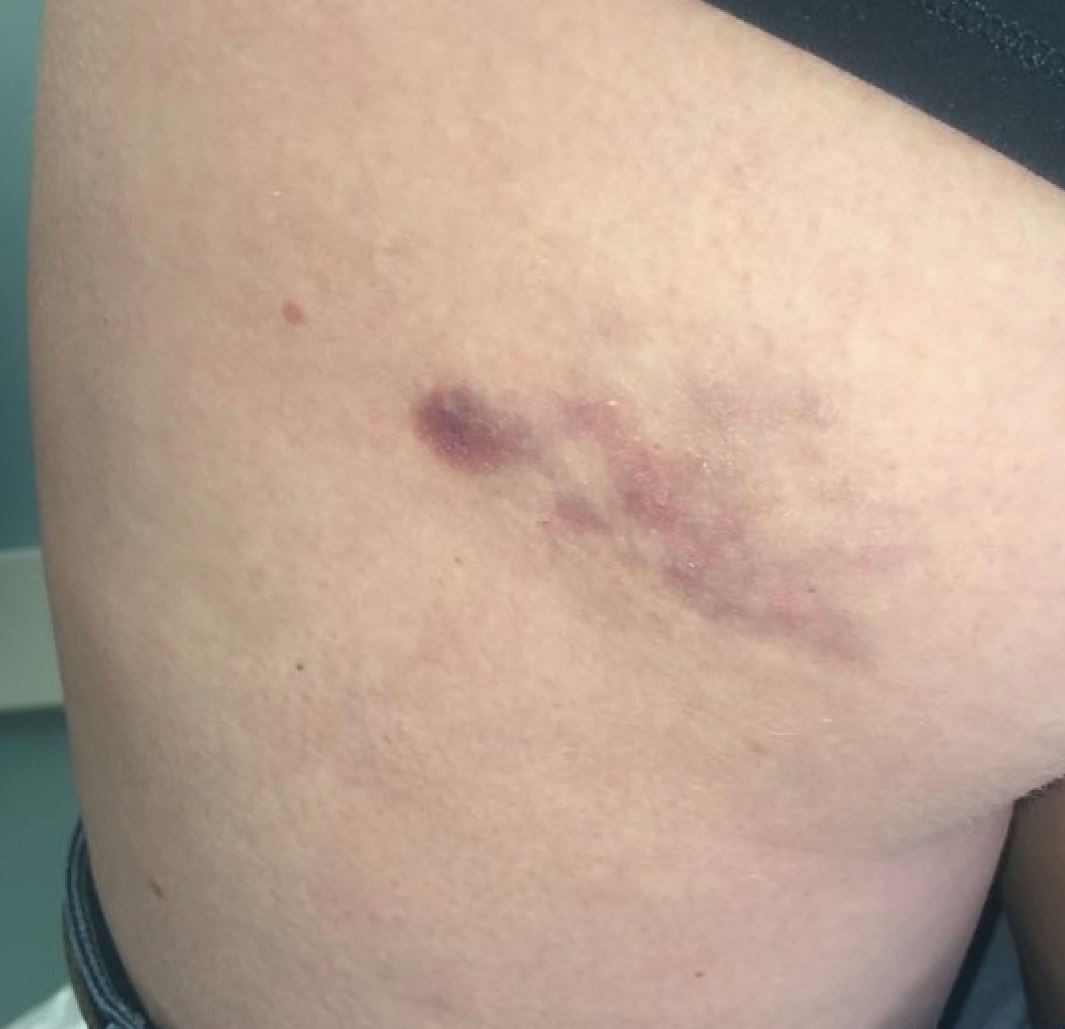 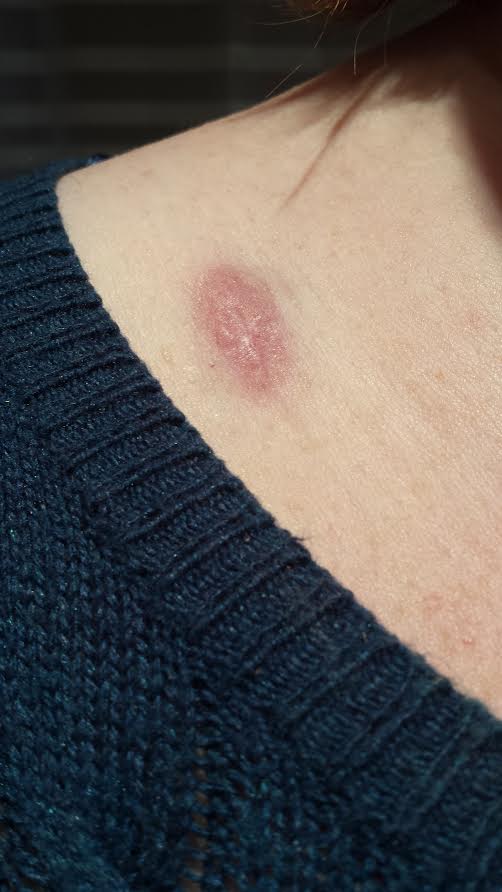 @JMGardnerMD
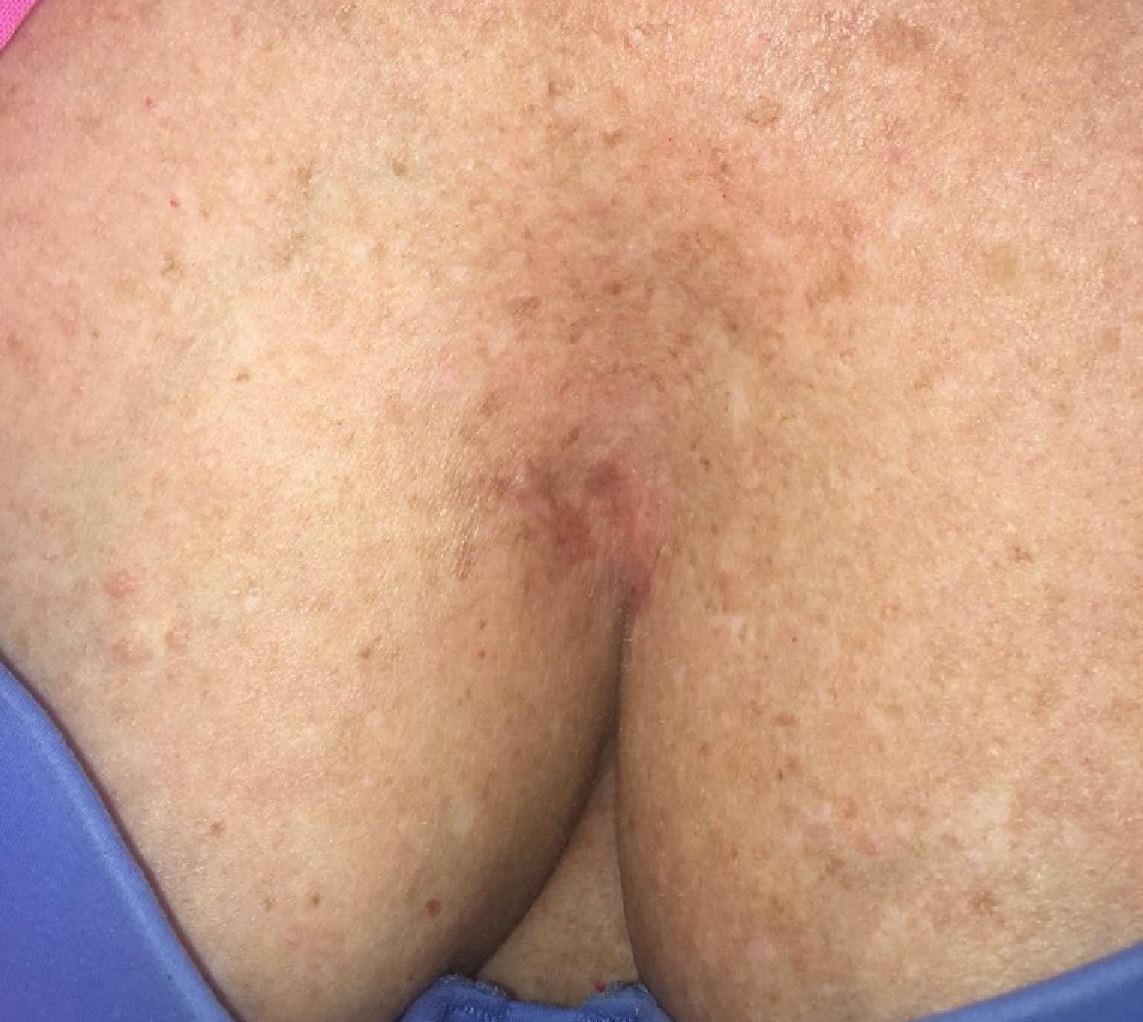 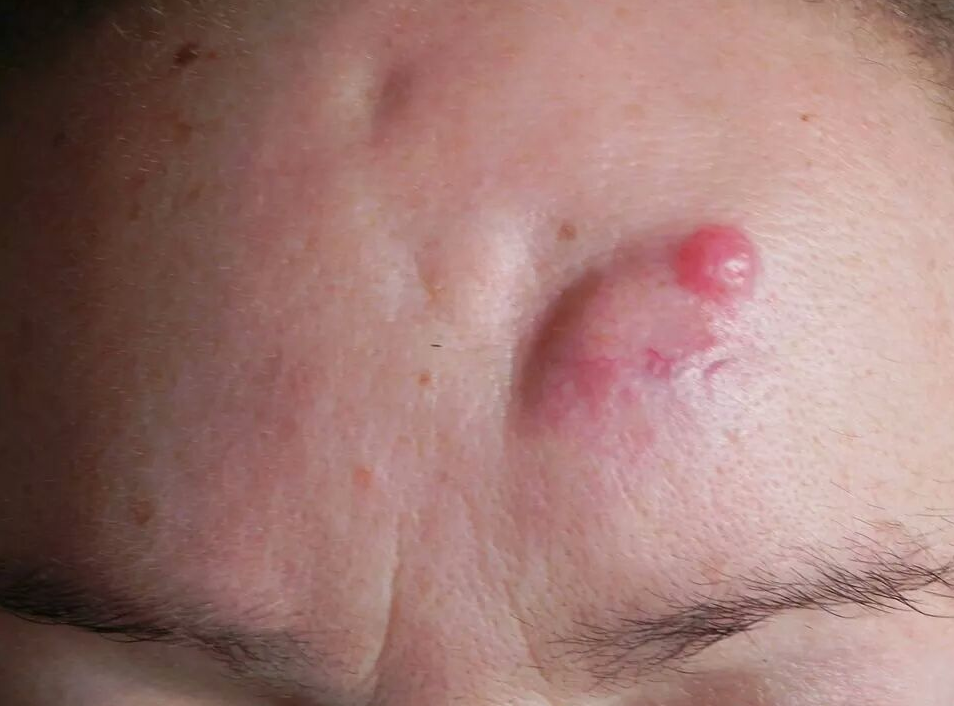 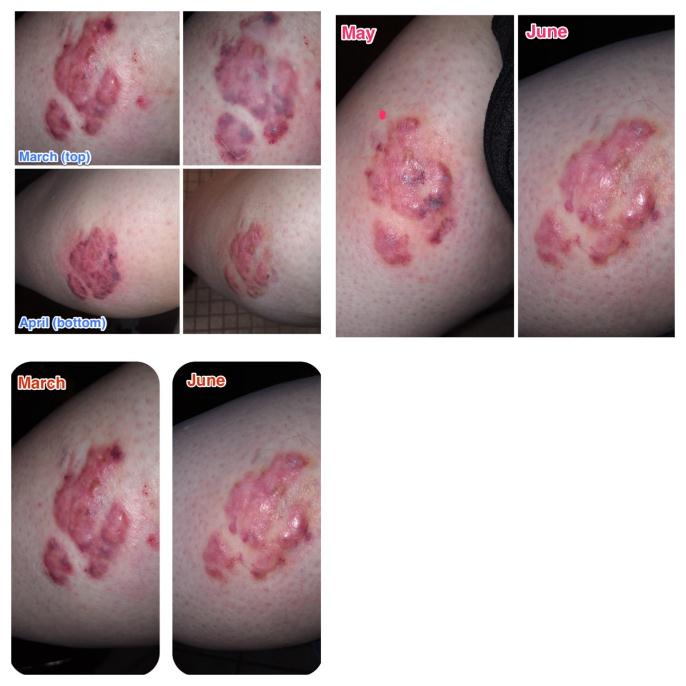 This was treated for YEARS as a KELOID
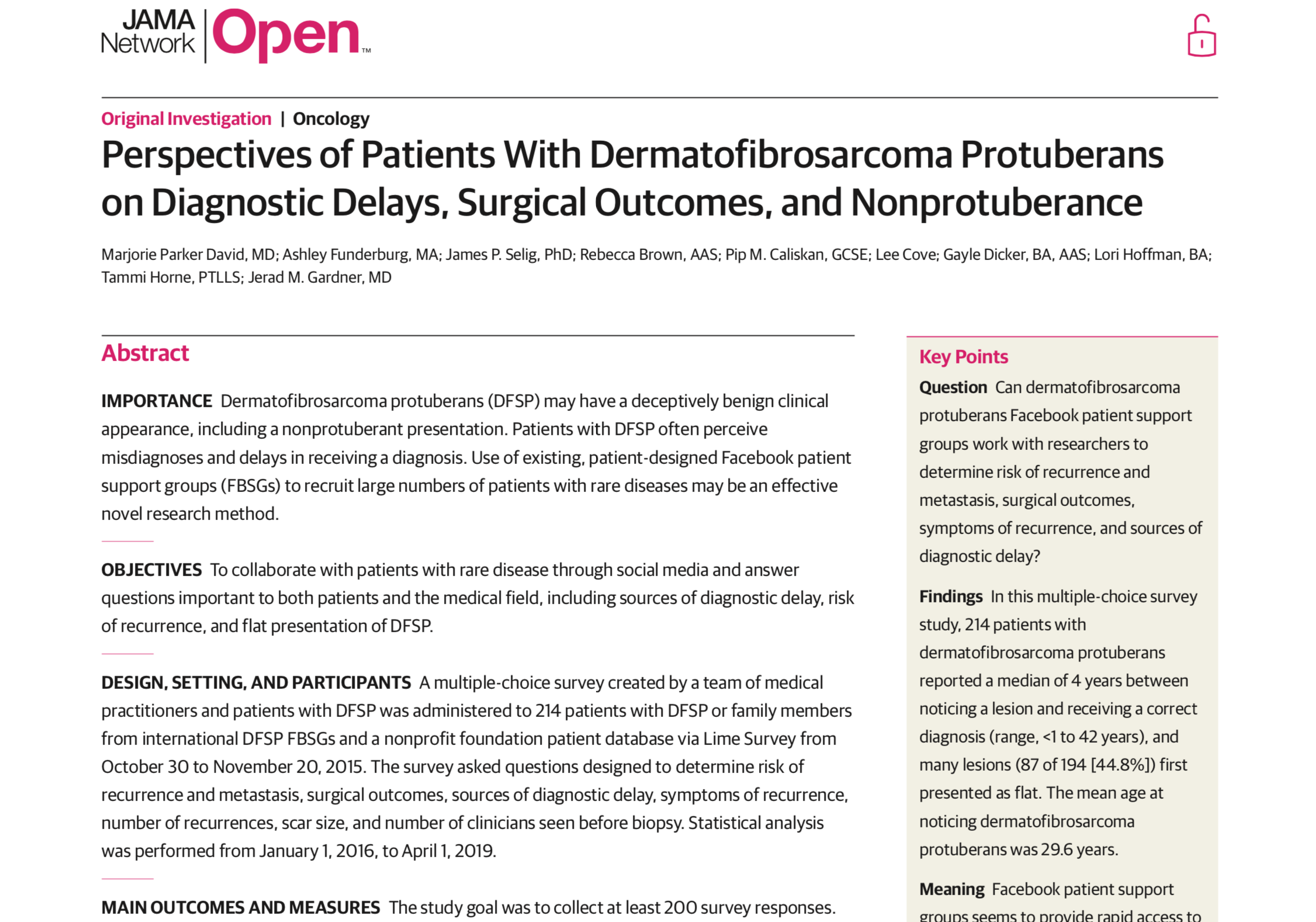 5 DFSP patient co-authors helped design study!
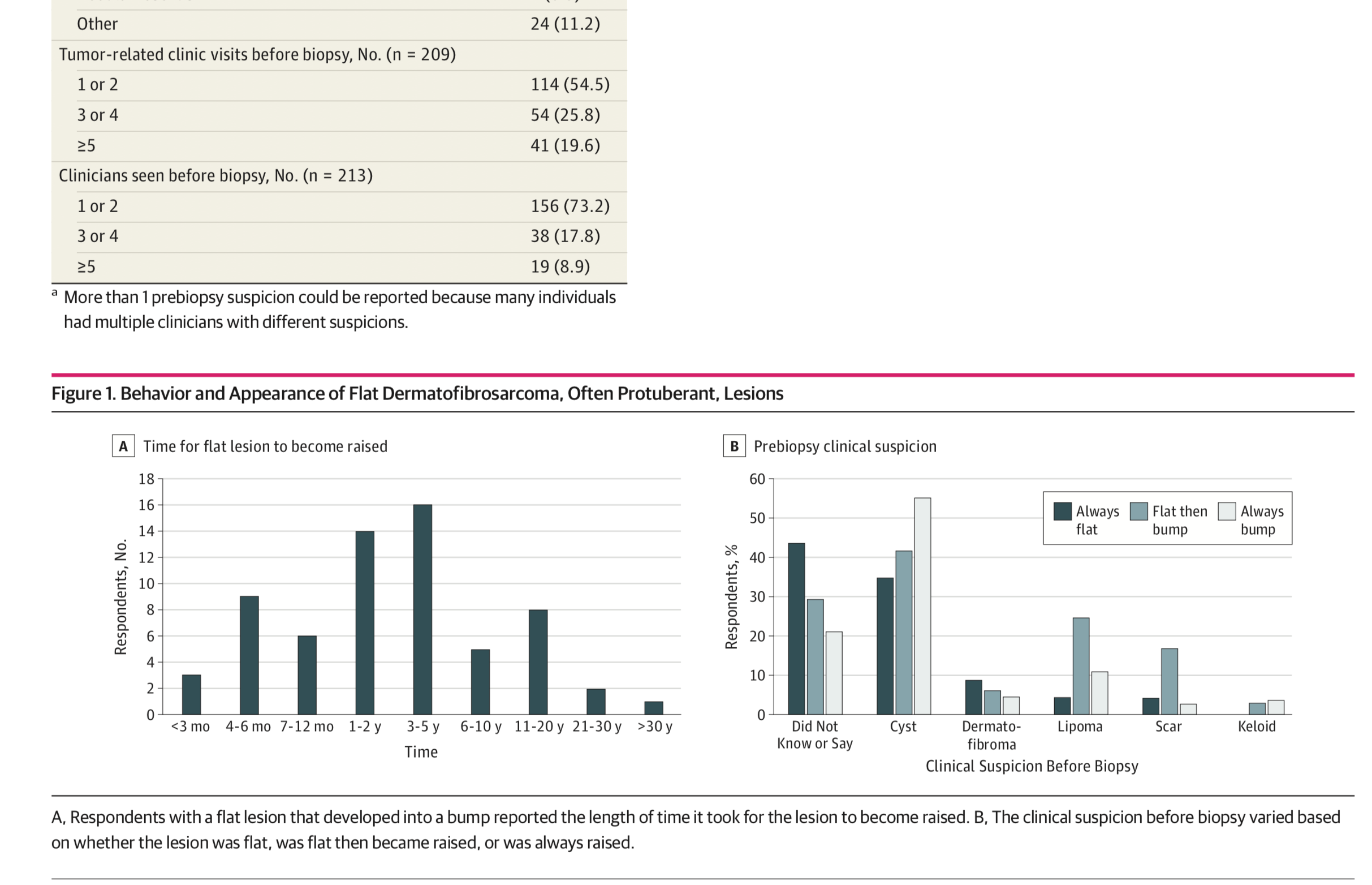 @JMGardnerMD
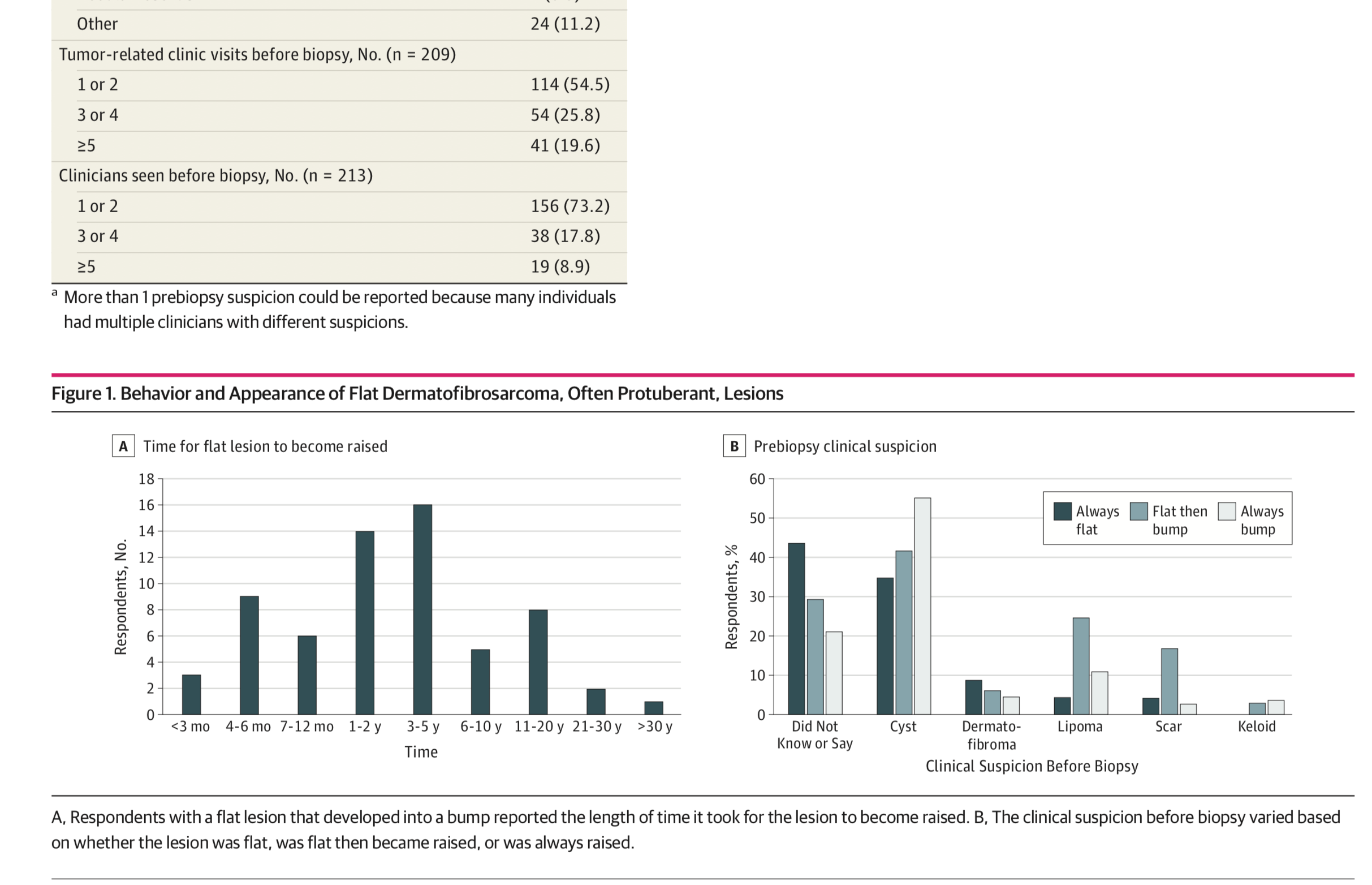 @JMGardnerMD
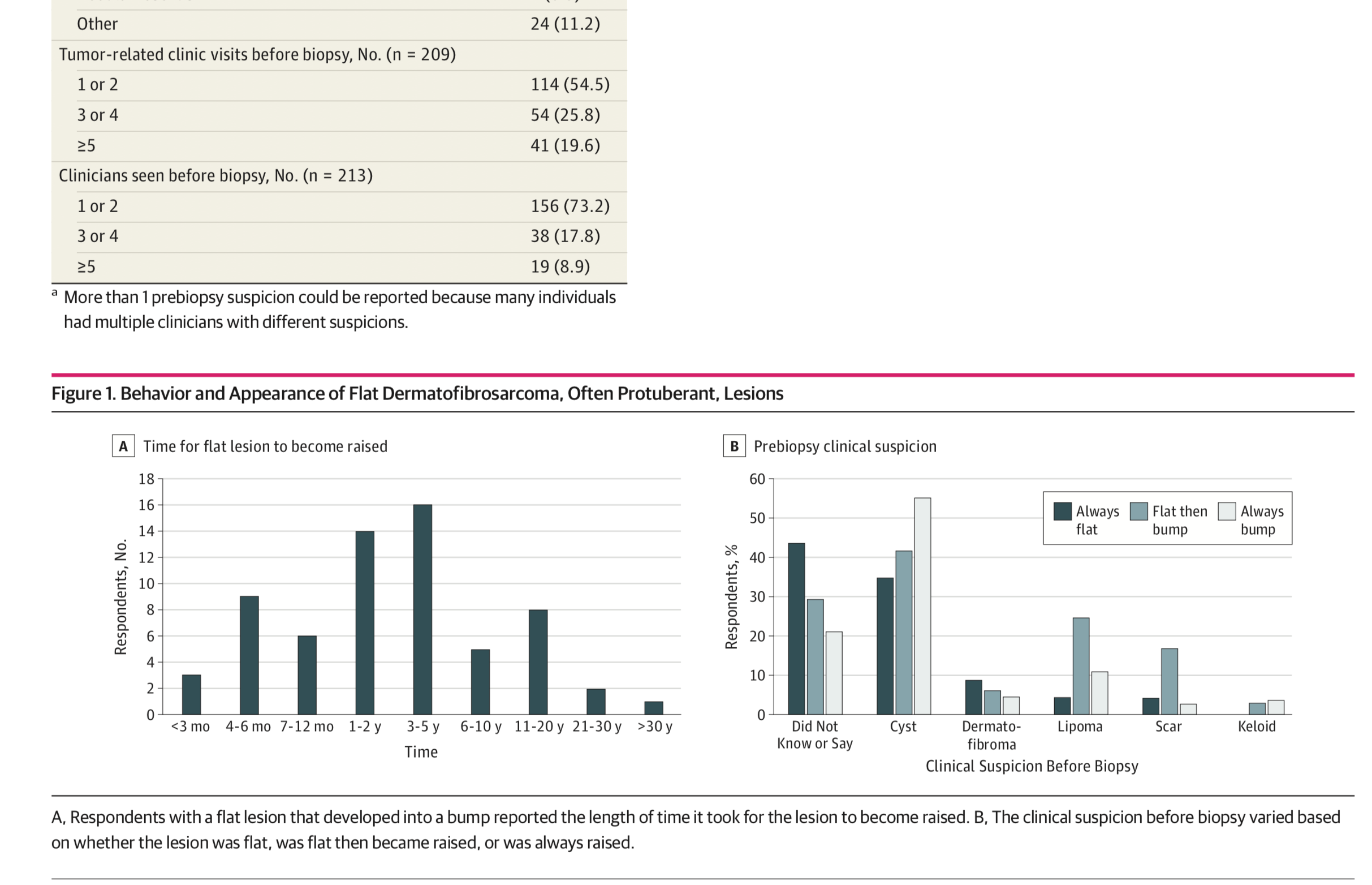 @JMGardnerMD
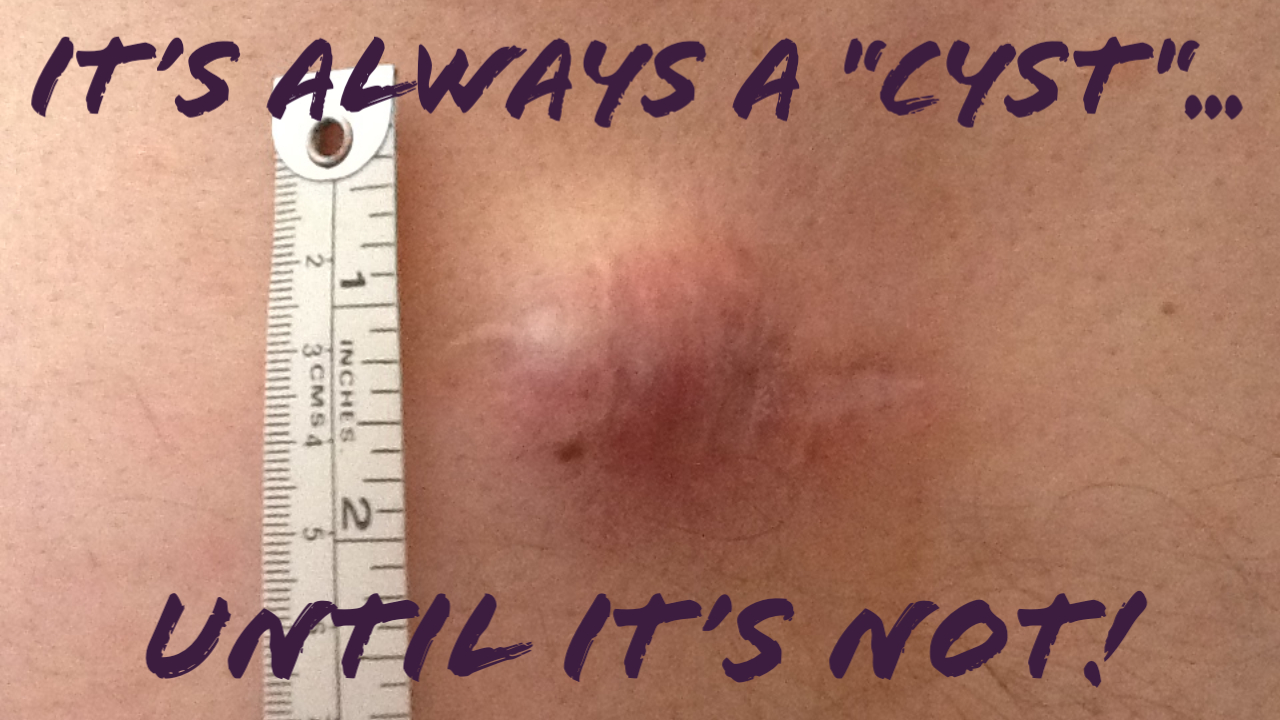 @JMGardnerMD
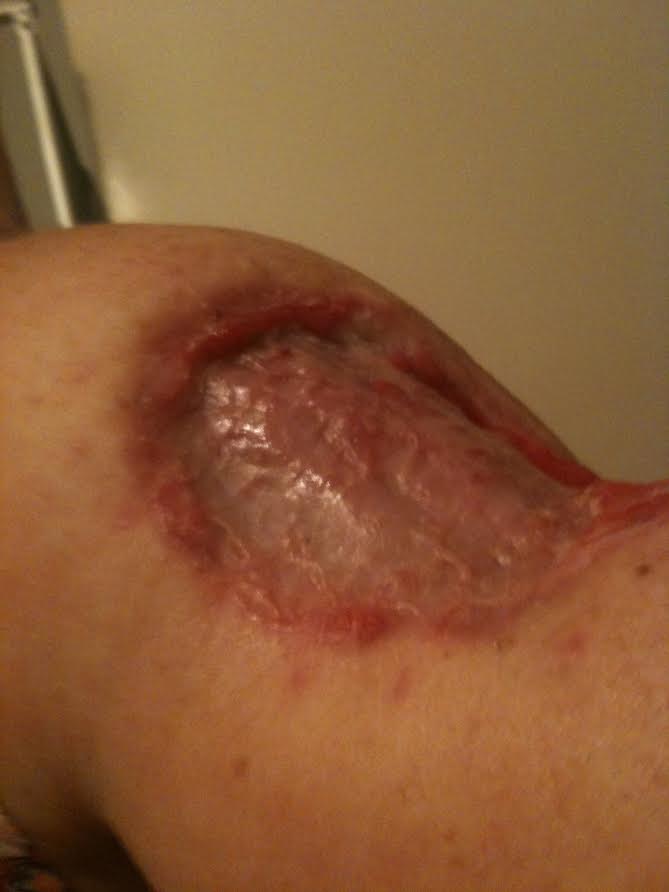 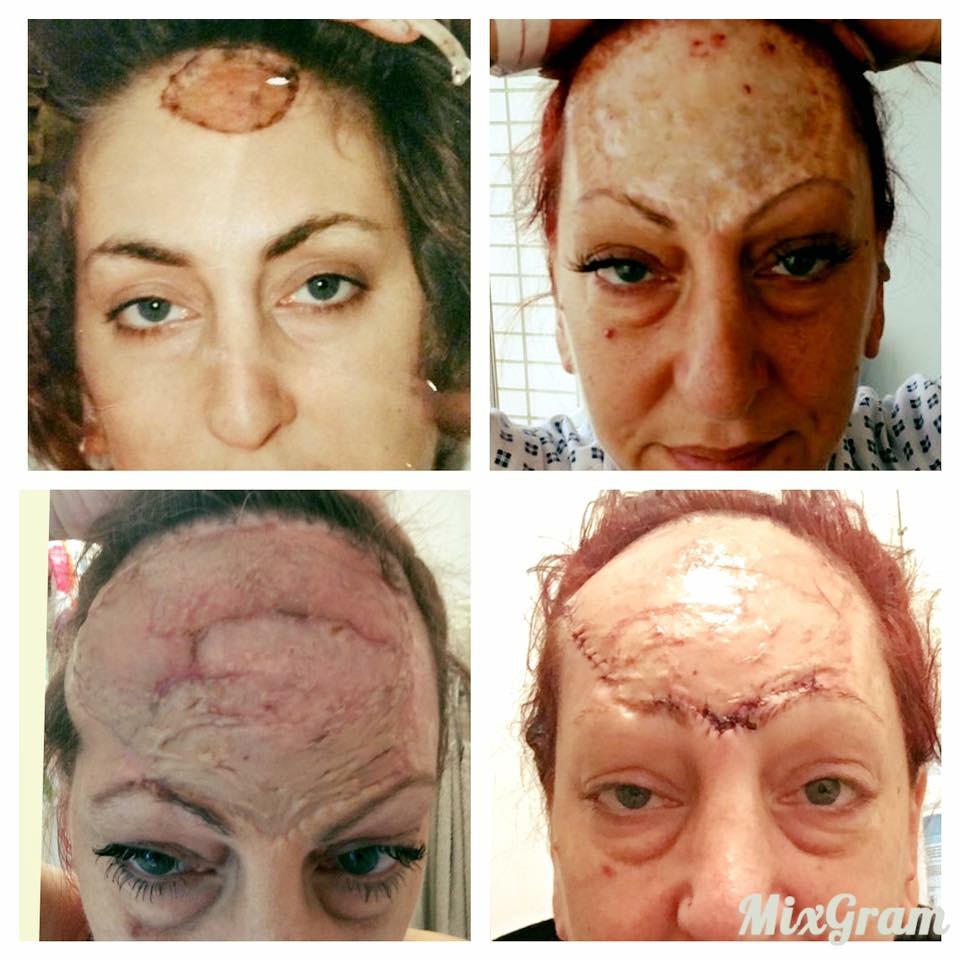 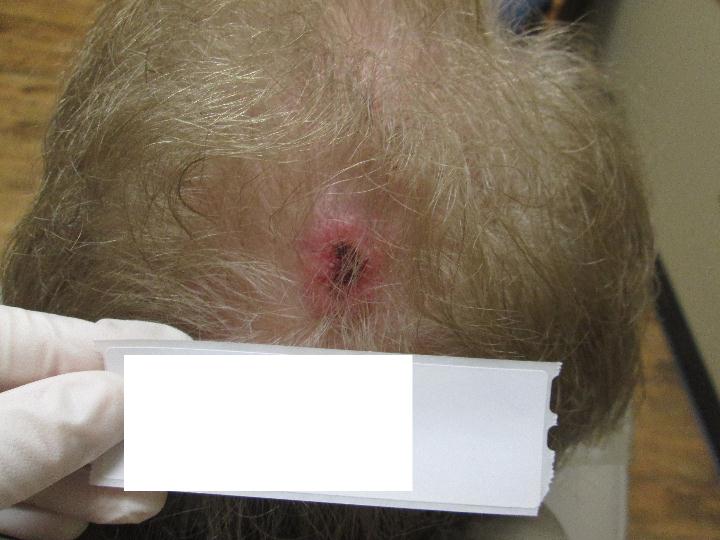 @JMGardnerMD
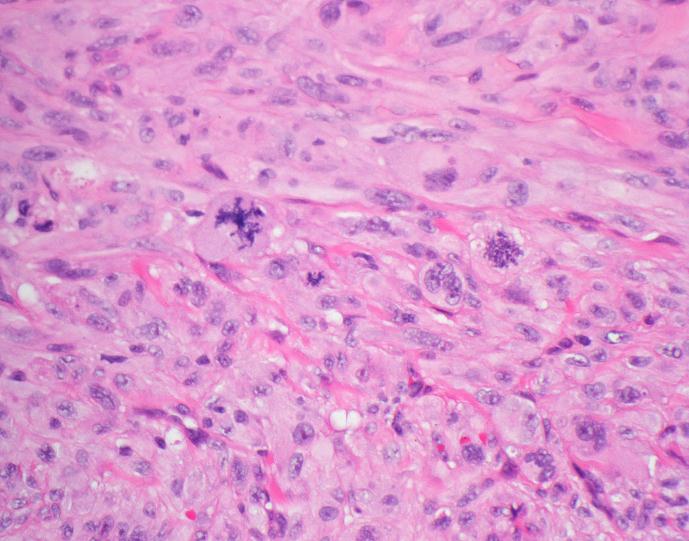 @JMGardnerMD
pleomorphic spindle cell tumor on Head/neck of elderly
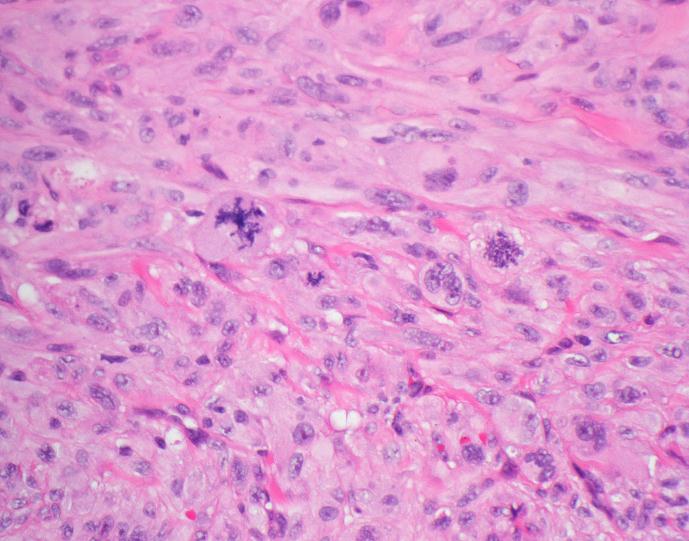 Main Differential Diagnosis:
Spindle cell melanoma (S100+, SOX-10+)
Spindle cell SCC (p63/p40+, keratin+)
Atypical fibroxanthoma (AFX) & pleomorphic dermal sarcoma (PDS)
	No specific positive immunostain marker exists for AFX/PDS 
	CD68, CD10, procollagen I, vimentin: positive but non-specific 
	(I don’t use these)

Additional Entities in Differential:
Spindled angiosarcoma (CD31+, ERG+)
Leiomyosarcoma (desmin+)
Rhabdomyosarcoma (desmin+, myogenin+, myoD1+)
Other sarcomas
The panel I like:

SOX-10
CK5/6
P40
Desmin
ERG
@JMGardnerMD
Atypical fibroxanthoma (AFX) & 
Pleomorphic dermal sarcoma (PDS)
Superficial variant of pleomorphic sarcoma due to chronic sun damage

Crusted erythematous nodule or papule on head/neck of elderly (looks like SCC)

AFX (confined to dermis & no high risk features*) – excellent prognosis

PDS (invades subcutis or has high risk features*) – may metastasize

*High risk features: Subcutaneous invasion, size > 2cm, necrosis, perineural invasion
JMGardnerMD@gmail.com      
Social Media 101: www.bit.ly/1Aaxuiz
@JMGardnerMD
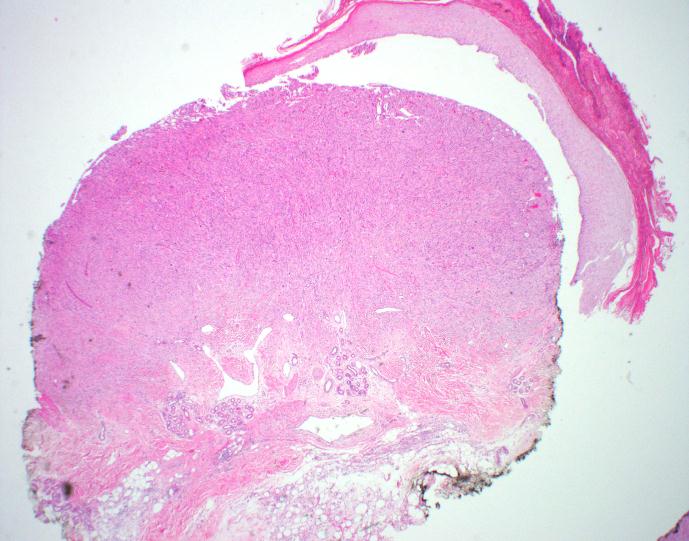 Atypical fibroxanthoma (AFX)
@JMGardnerMD
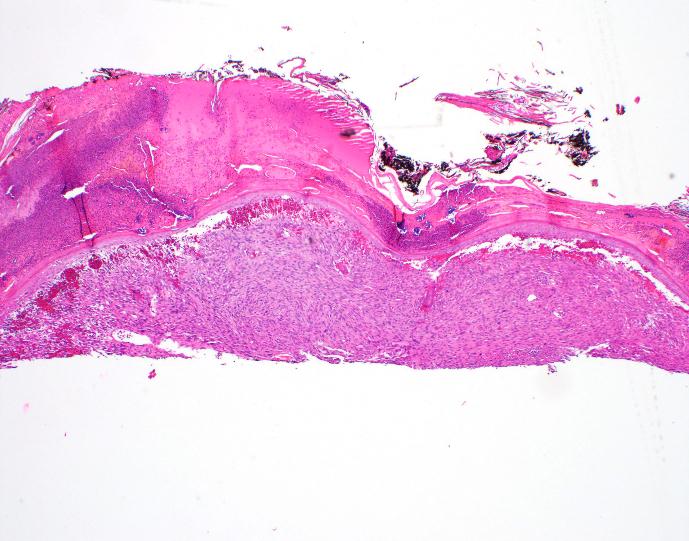 AFX vs PDS?
No way to know how deep it goes on transected shave biopsy!
@JMGardnerMD
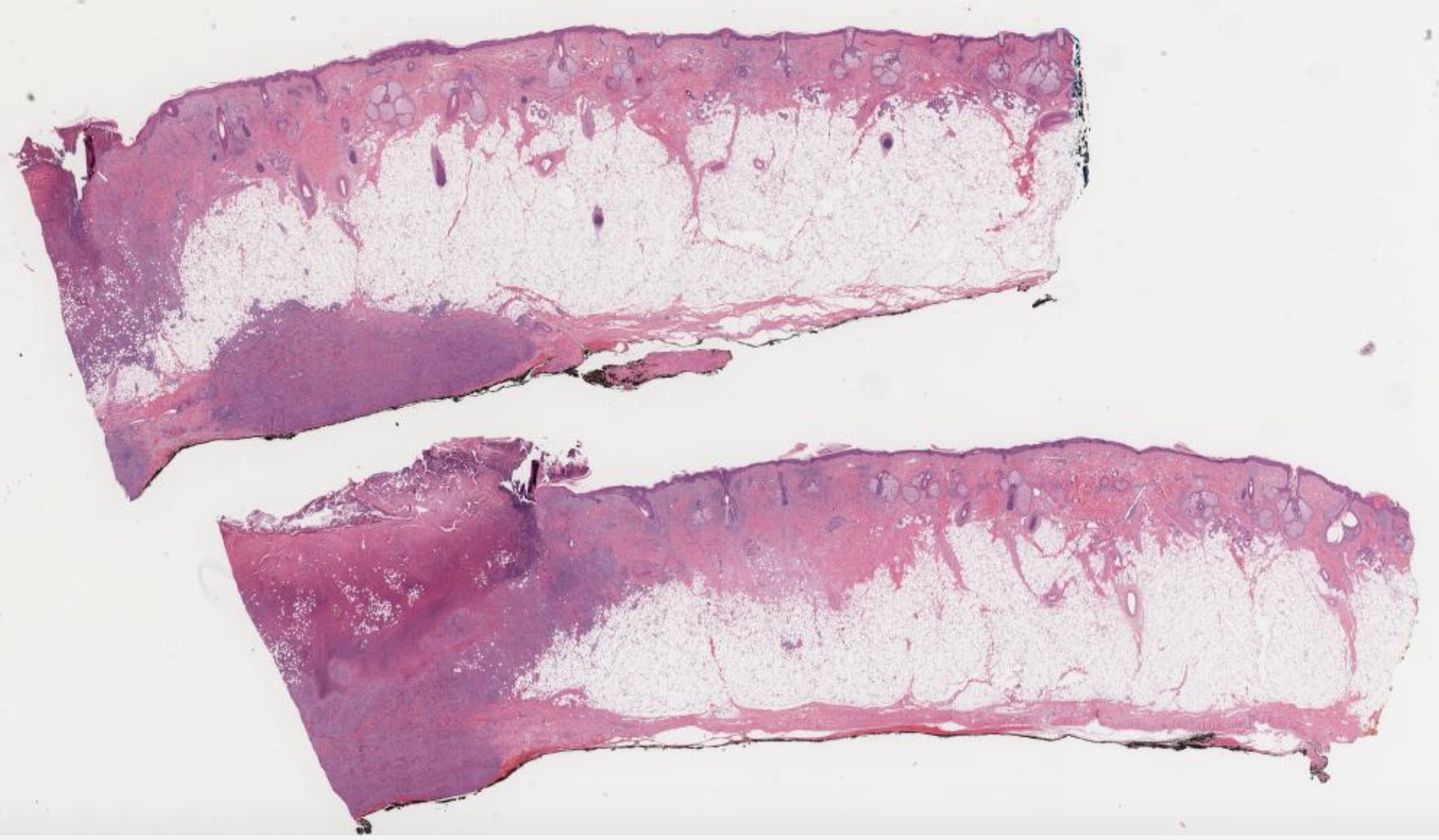 Pleomorphic dermal sarcoma!
@JMGardnerMD
@JMGardnerMD
Pleomorphic Dermal Sarcoma
Looks/stains identical to AFX, but…it invades SUBCUTIS
	(and/or has necrosis, perineural invasion, or is larger than 2 cm)

Risk of metastasis/mortality (up to 30% in some studies)

On Mohs of AFX vs PDS, must examine debulk specimen microscopically to see if subcutis invasion
@JMGardnerMD